Elek Apó meséi: Erdélyi legendák és mondák nyomában.
Készítette: Talabér Dóra
Arad
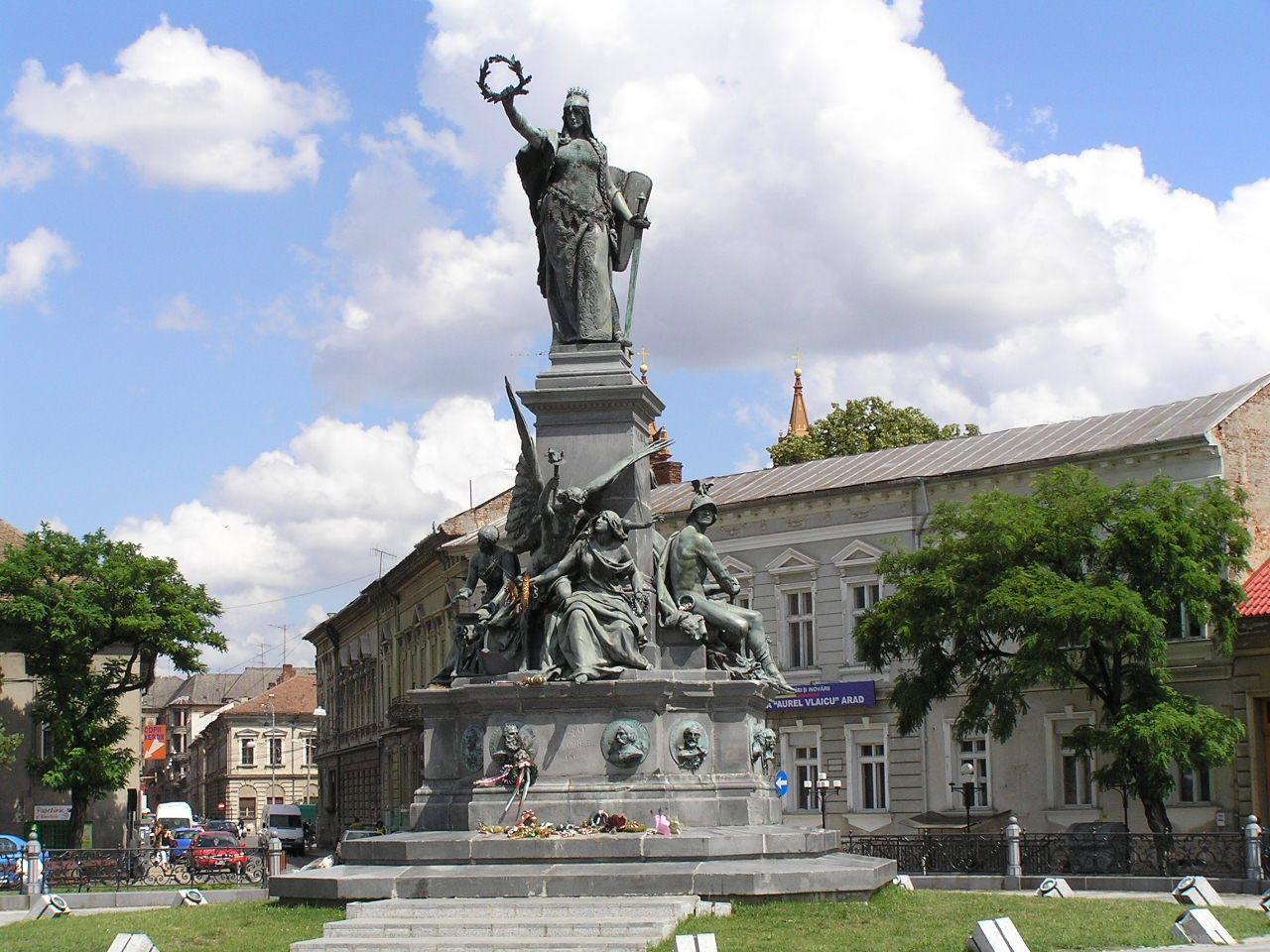 A 20. században Kisszentmiklós, Mikelaka, Újarad és Zsigmondháza településeket csatolták hozzá. Nyugat-Románia harmadik legnagyobb városa, Temesvár és Nagyvárad után, 159 704 lakosával pedig Románia 12. legnagyobb városa.
A Szabadság-szobor Aradon.
Az ébredő szabadság és néhányan a tábornokok közül.
Vesztőhely
Régen
Most
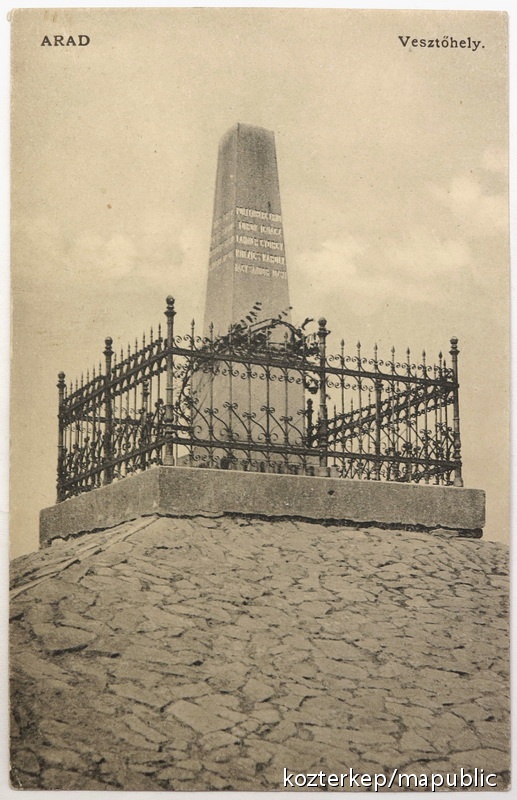 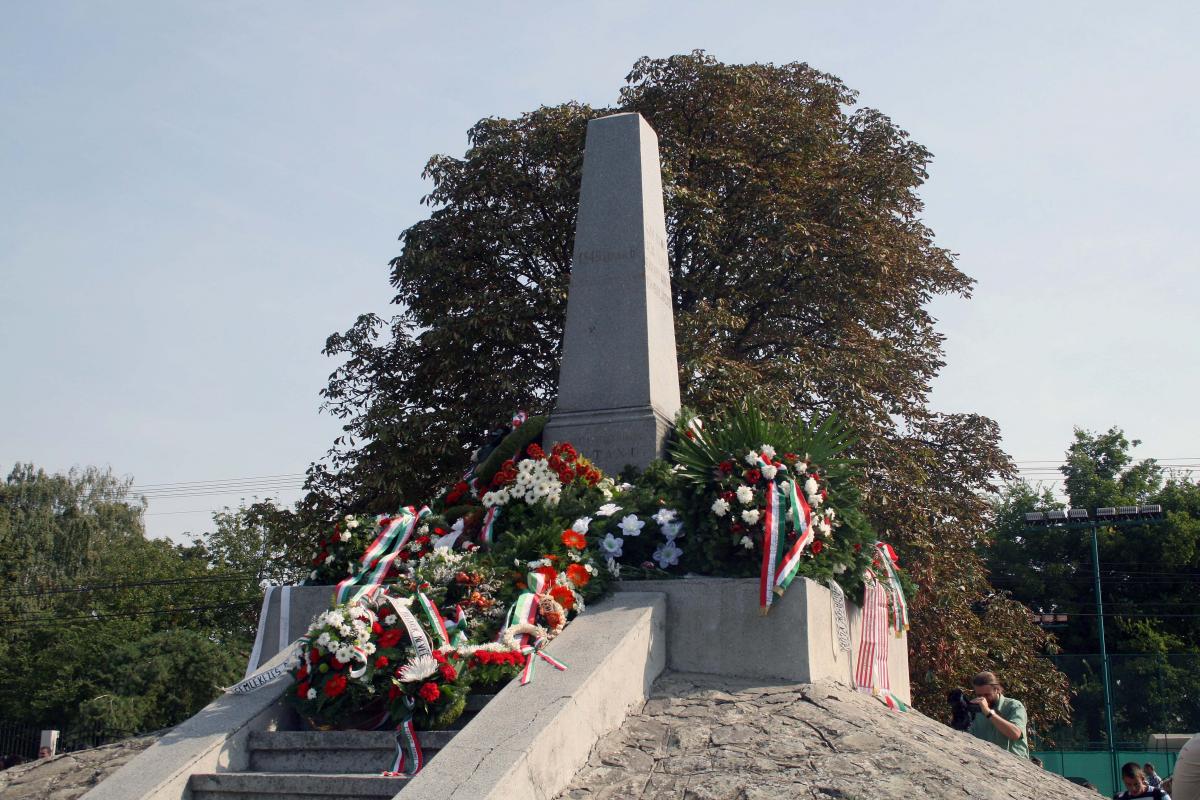 1974-ben kerültek ide a tábornokok csontjai közös sírba-2 kivételével, Damjanich János
Margonyán /a mai Szlovákia/, Kiss Ernő Eleméren /a mai Szerbia/ van eltemetve.
Kultúrpalota
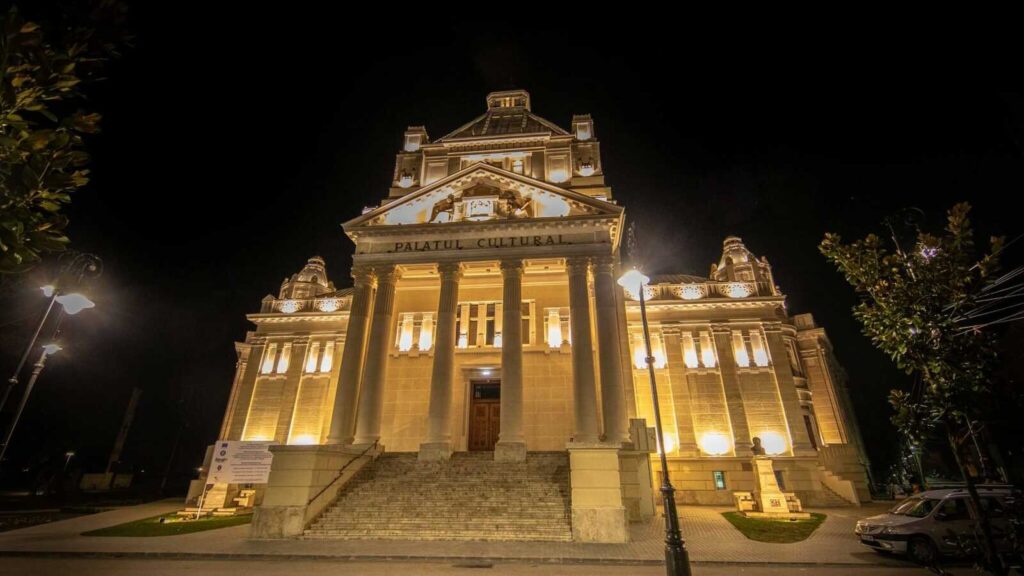 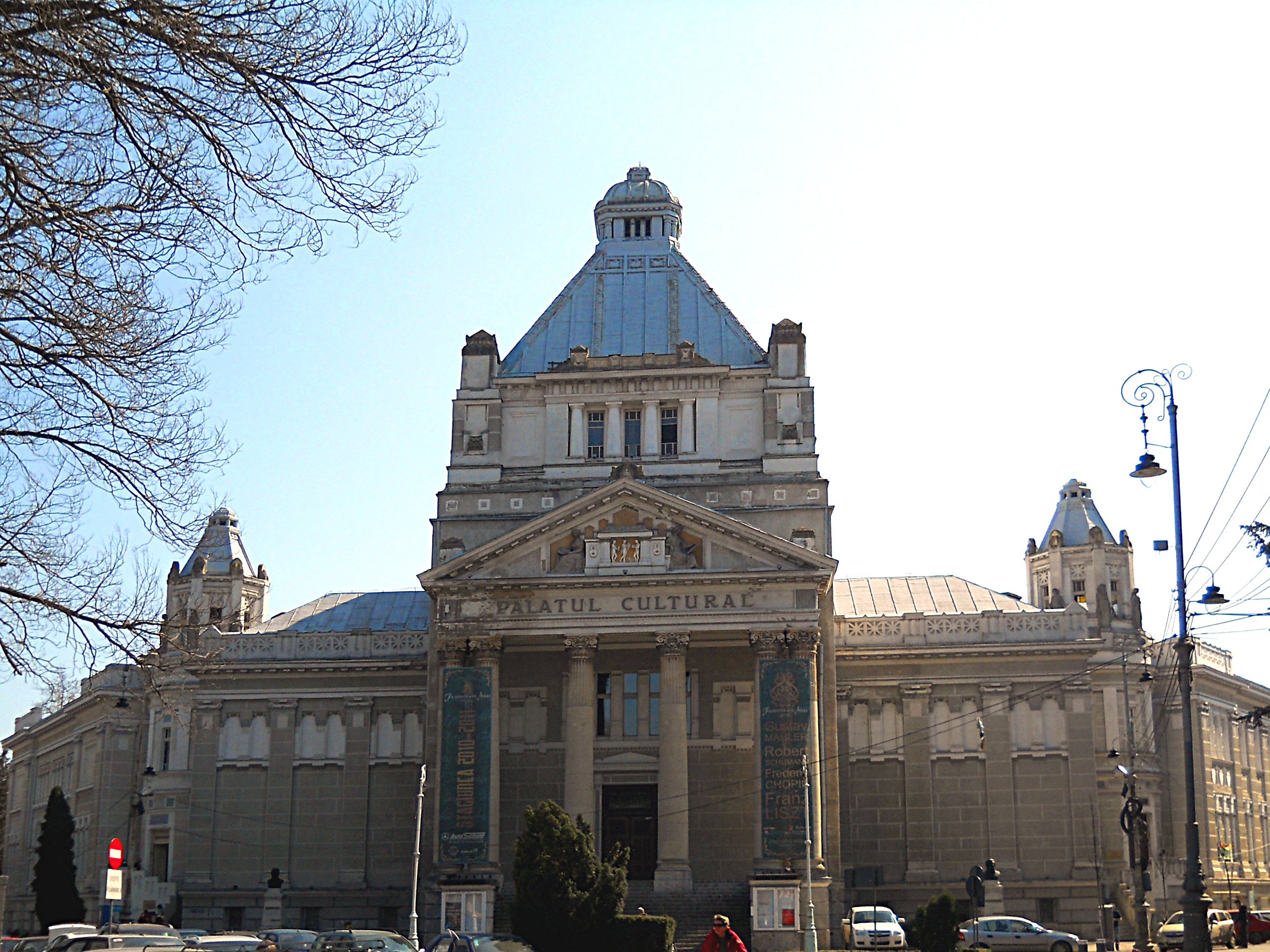 Itt vannak elhelyezve a múzeumban a tábornokok személyes tárgyai.
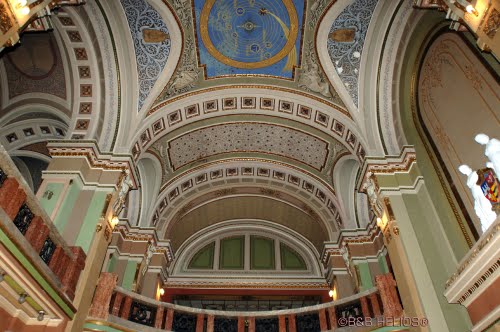 Kultúrpalota belseje
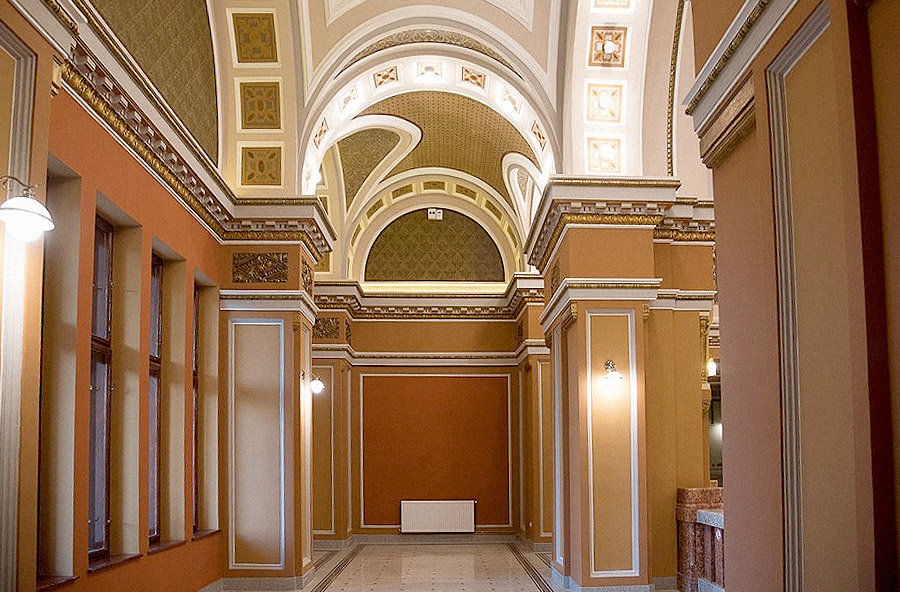 A Kultúrpalota építését a Kölcsey Egyesület kezdeményezte még 1901-ben, mert azt szerették volna, ha olyan épület emelkedik a városban, amelyik helyt ad majd a könyvtárnak, múzeumnak és egy hangversenyteremnek. A tervezéssel az aradi Szántay Lajos építészt bízták meg. Kiválasztották a legmegfelelőbb helyet, és az engedélyeztetést követően megkezdték az előkészületeket. Anyagi források híján azonban az építkezés 1910-ig állt.
Vajdahunyad
A Hunyadi család ősei kapták a várat az 1300-as években a királytól.
Gótikus, majd reneszánsz stílusban építették. Zsigmond idején Hunyadi János erősítette meg, ezután özvegye, Szilágyi Erzsébet, később
fia, Mátyás birtokolta, majd Mátyás fia: Corvin János.
A vár belseje
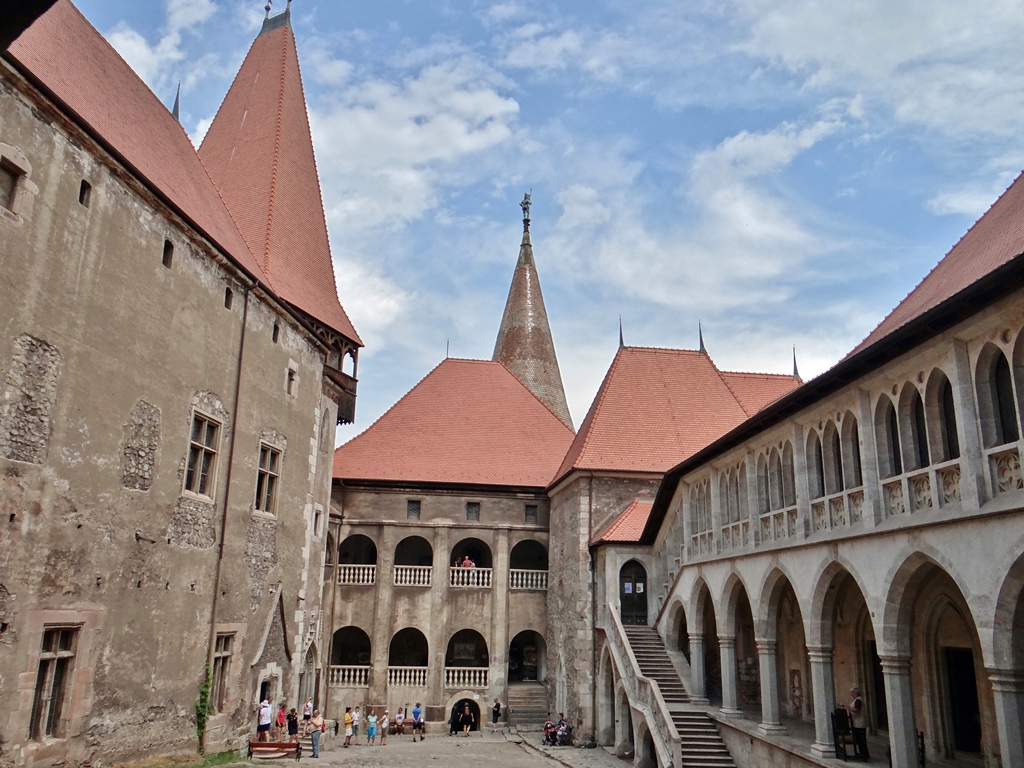 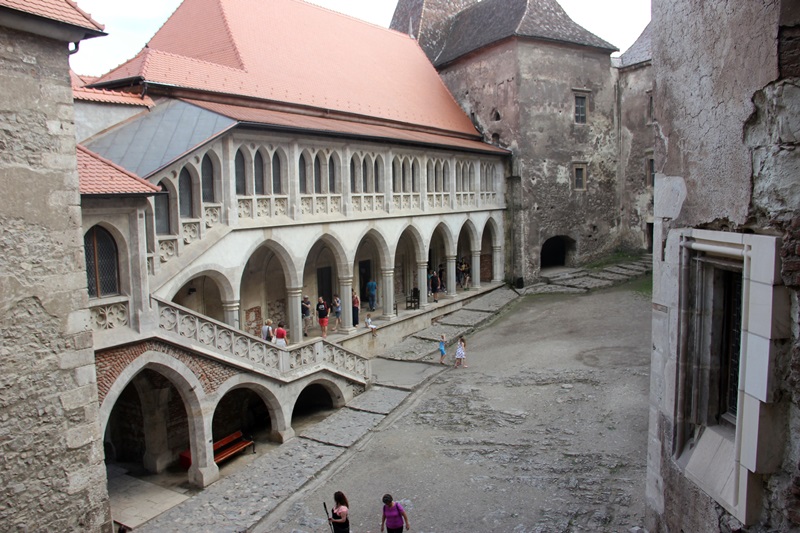 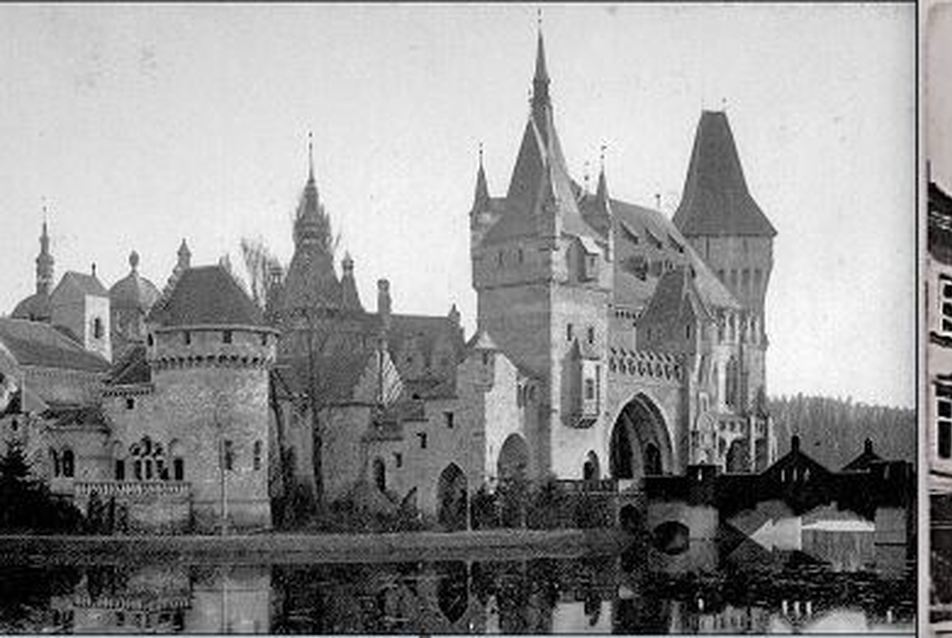 Egyetlen bejáratához most fahíd vezet, régen felvonóhídja volt.A vár másolatát 1896-ra építették fel Budapesten.
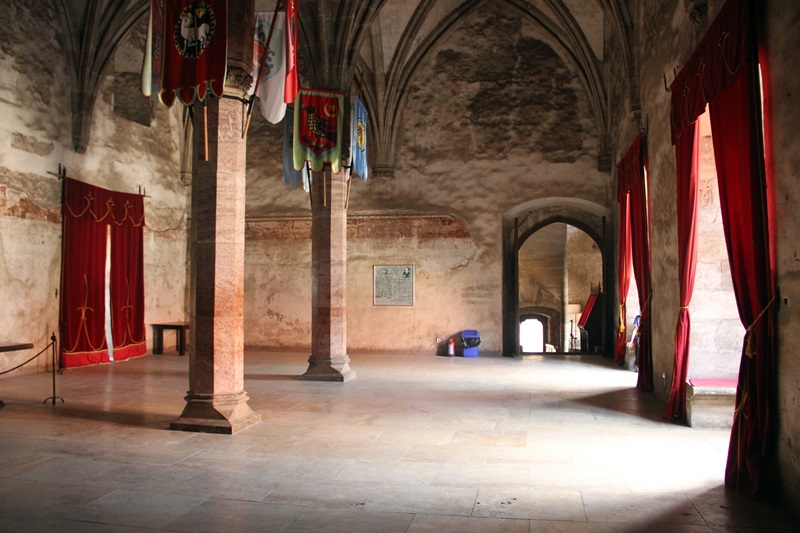 A lovagterem
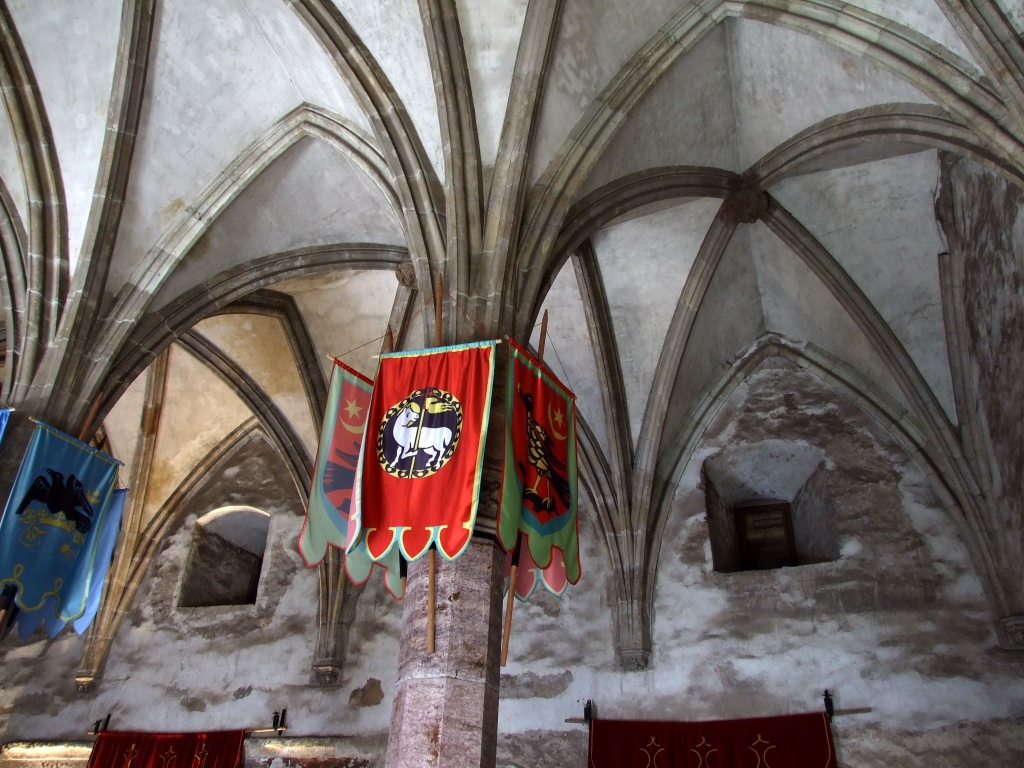 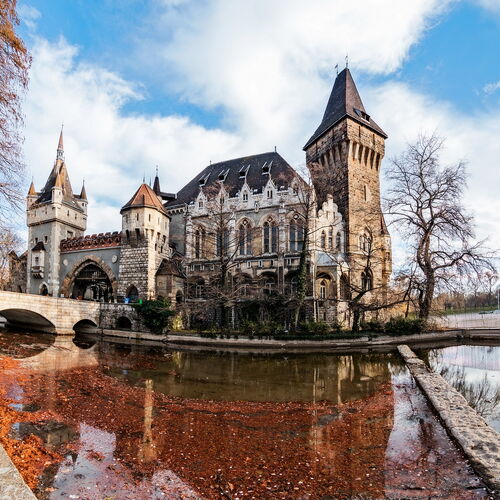 A budapesti Vajdahunyad-vár.
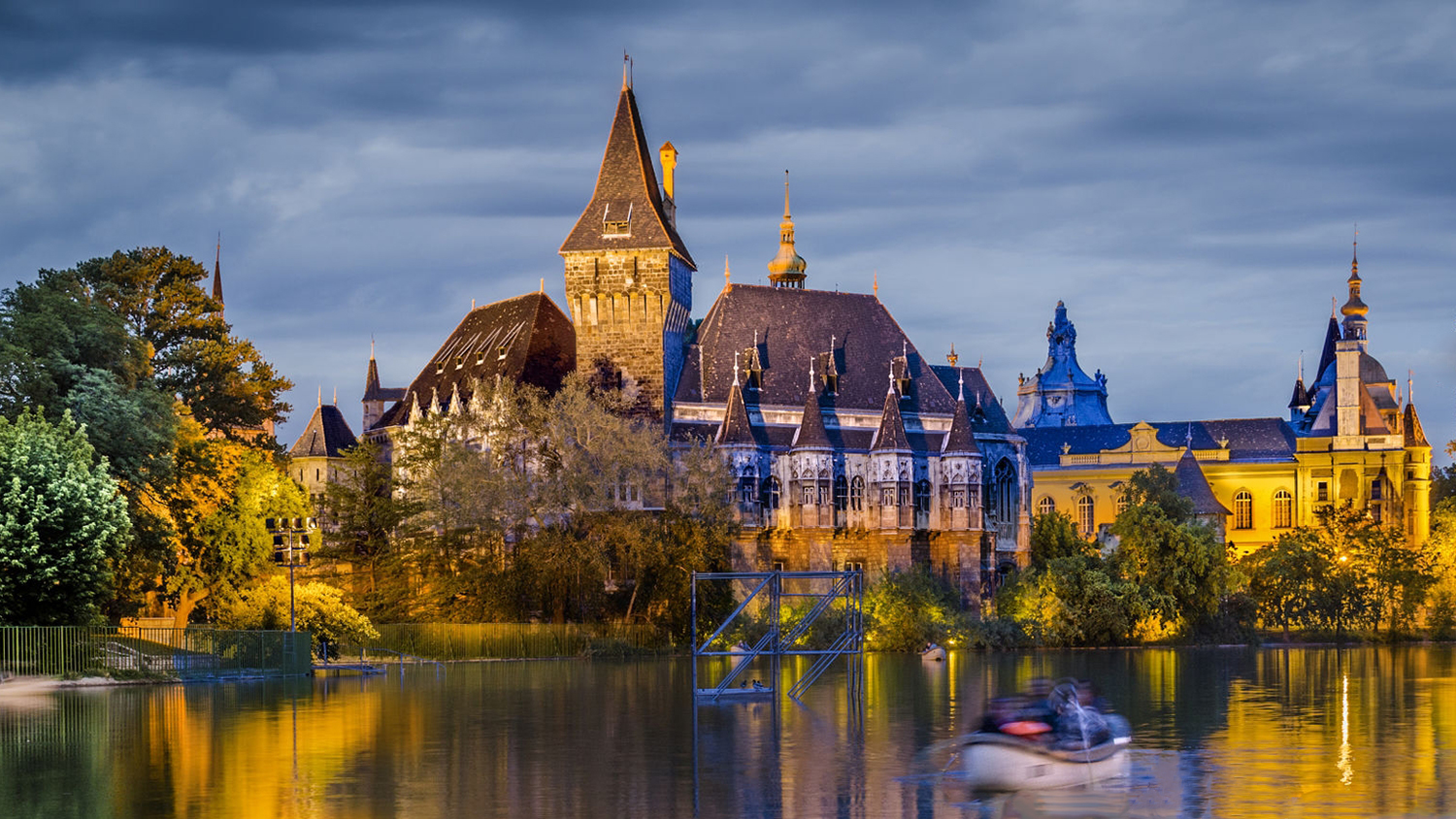 Ennek a várnak a kicsinyített mását építette fel Alpár Ignác 1896-ban a millennium
tiszteletére Budapesten.
Csernakeresztúr
A Hunyad megyében élő dévai csángók
legjelentősebb faluja. A csángók a Kárpátokon túli román területekről 1911-ben telepedtek ide. 
Jellegzetes 1 utcás település. A falu 60%-a magyar.
Déva
Déva vára hajdani erődítmény az Alsó-Maros mentén, a Déva város fölé emelkedő hegyen, egy 250 méter magas sziklán.
A Maros bal partján. Hadi értéke igazán csak a 17. században volt. A 18-19. század fordulóján veszítette el jelentőségét. Ma romos állapotban van. A vár számos birtokosa közül a legjelentősebbek Hunyadi János, Szapolyai János, Bocskai István és Bethlen Gábor.
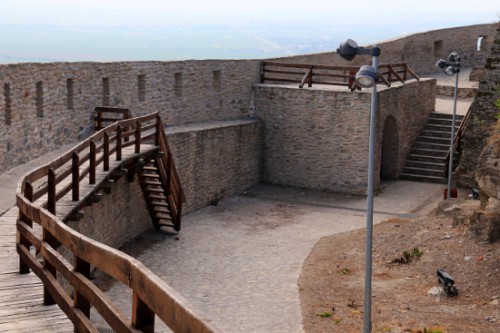 A vár belseje
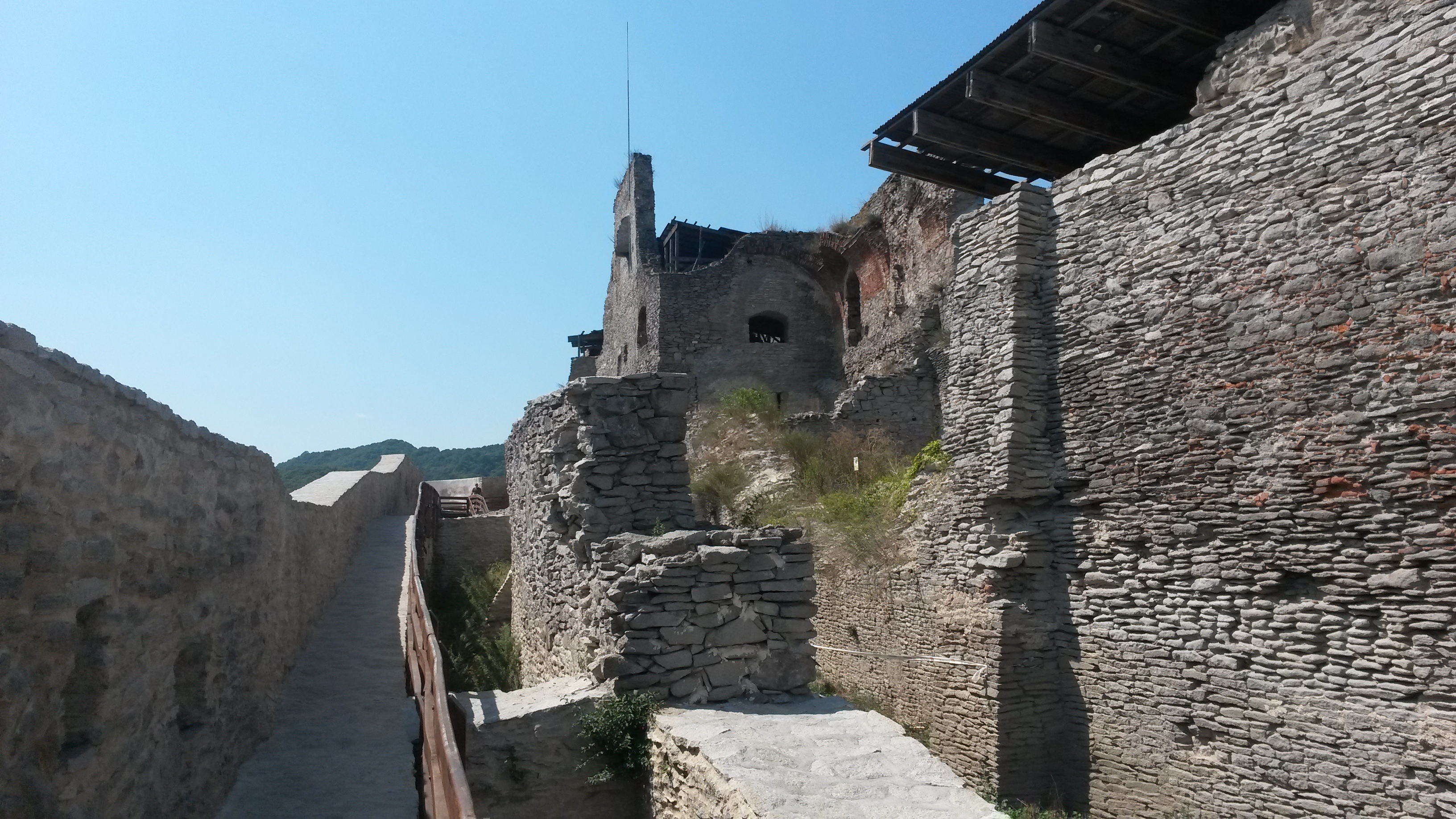 Déva vára régen.
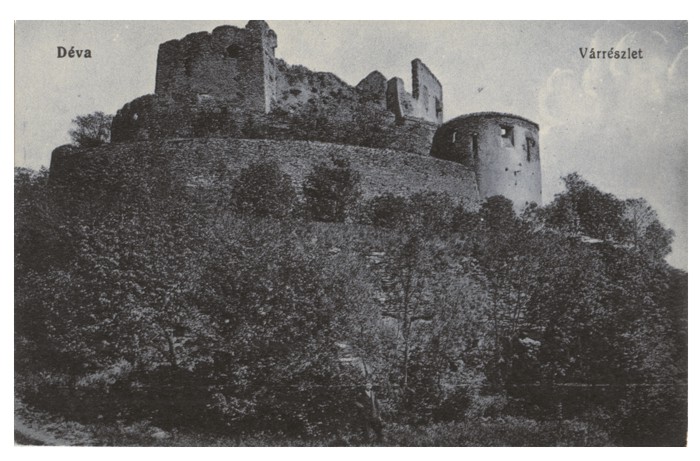 Segesvár
Szász szék központja, majd Nagy-Küküllő vármegye székhelye volt. Közép- és Kelet-Európa egyik legjobban megőrzött középkori városkomplexuma. A várost a 12. század második felében alapították a szászok, amikor megkezdték az erdélyi területek benépesítését.
Itt született Apor Vilmos püspök, 1945-ben Győrben védte az asszonyokat orosz katonáktól, amig le nem lőtték.
A híres templom, aBergkirche
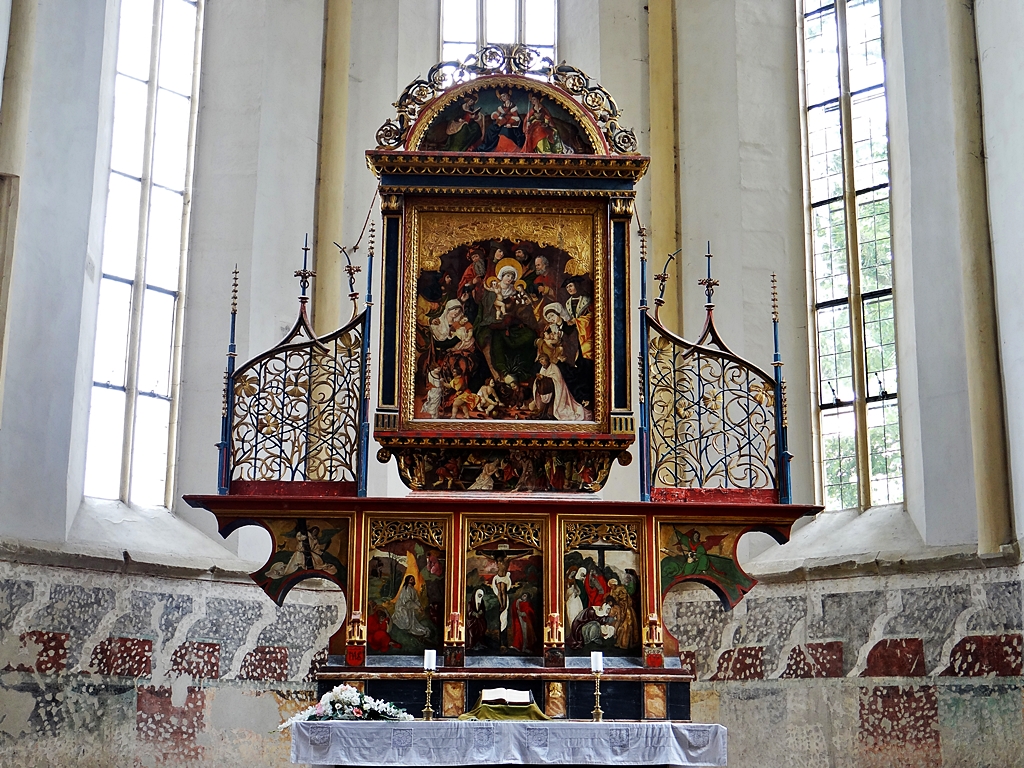 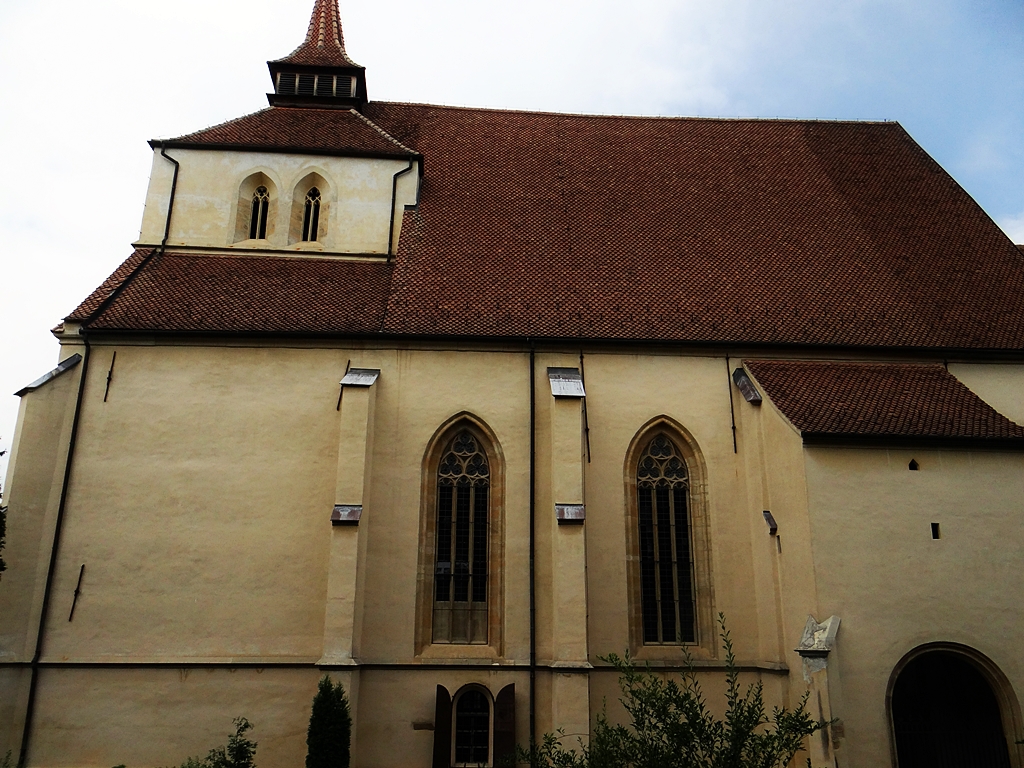 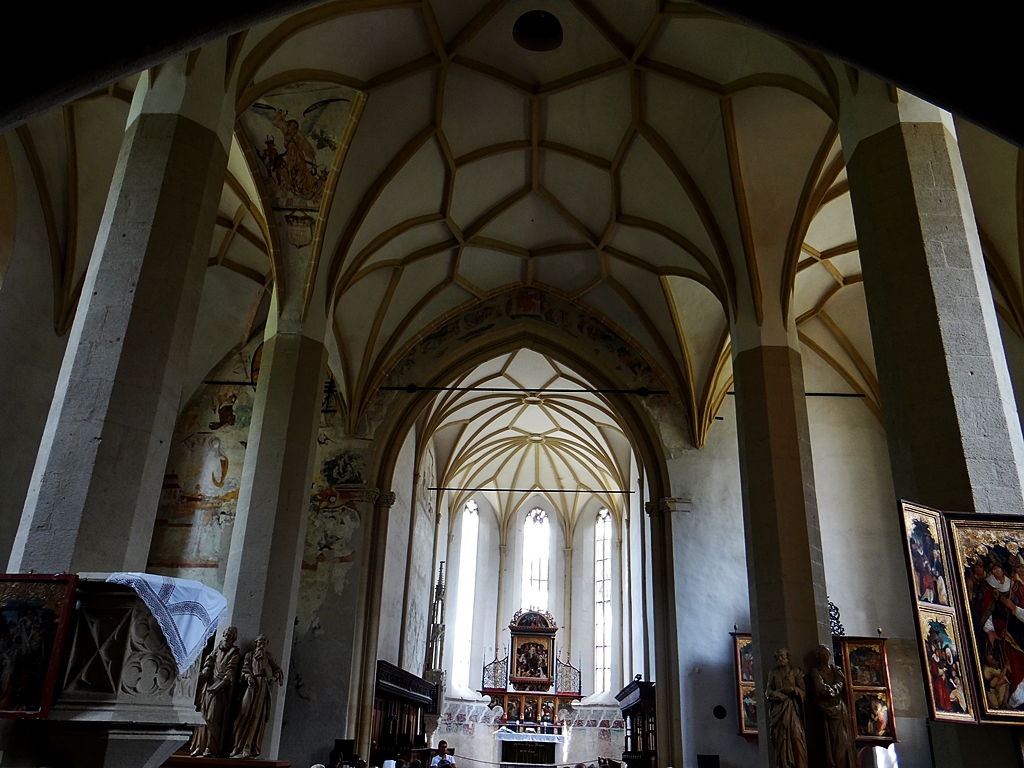 Petőfi Sándor szobrai
Fehéregyháza
Segesvár
Kiskunfélegyháza
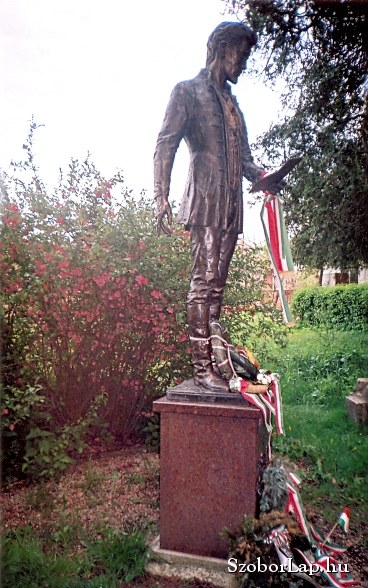 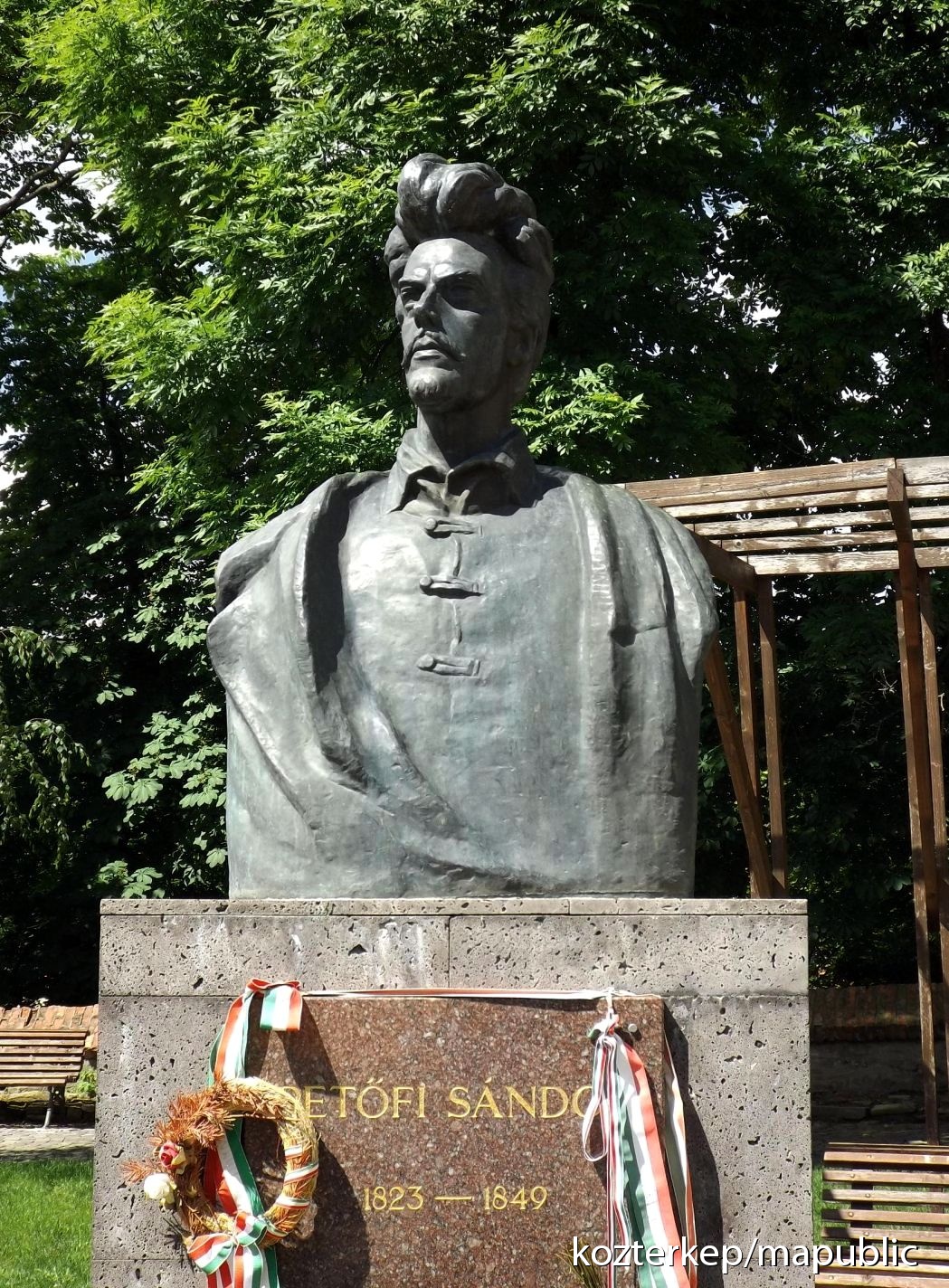 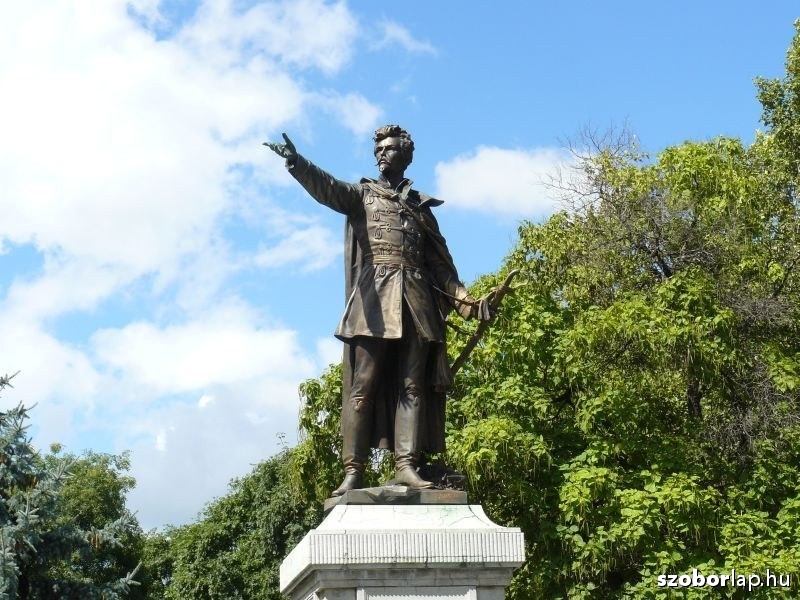 Diáklépcső-Schüllertreppe
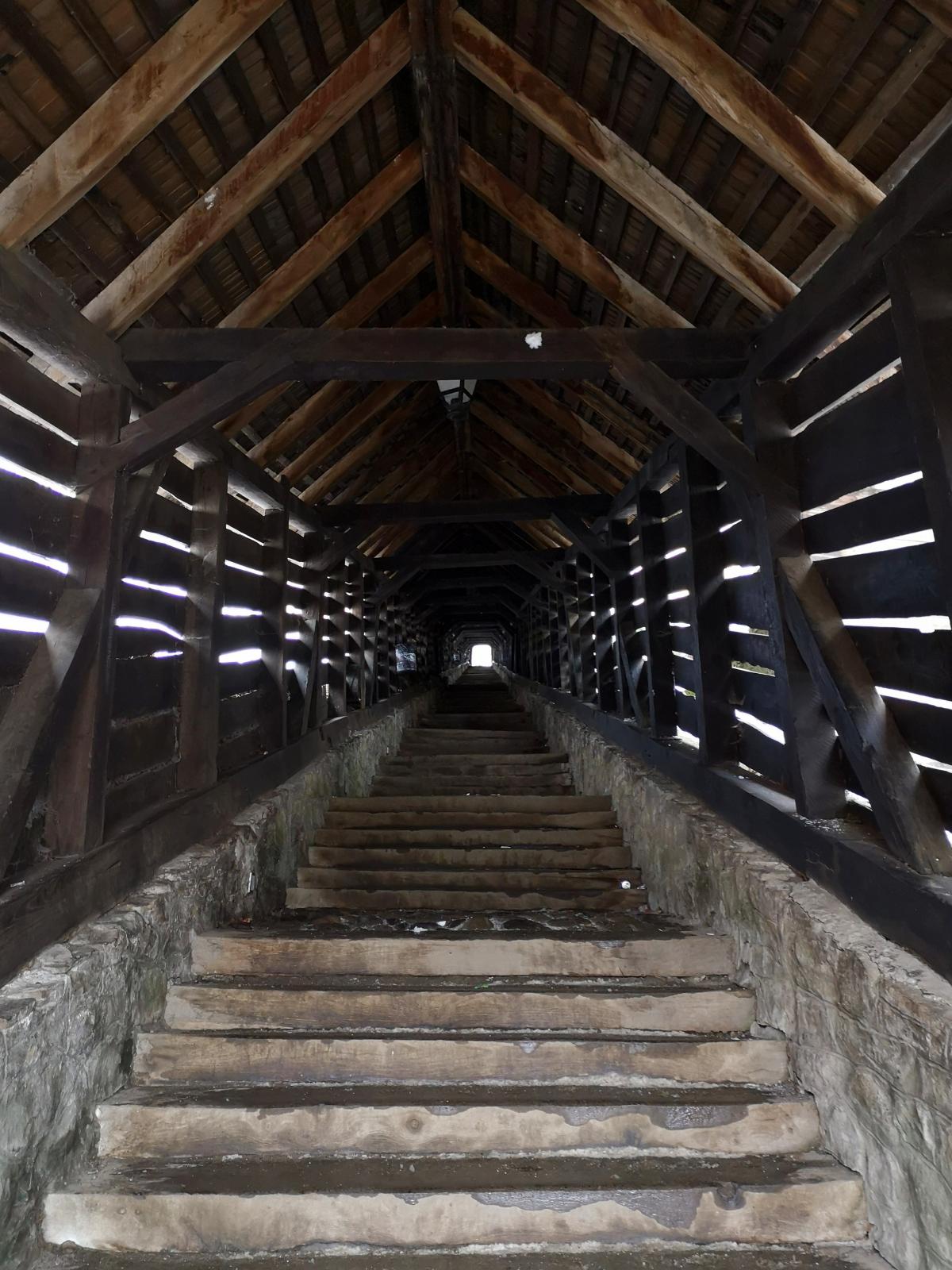 1642-ben épült. A fedett lépcső a vár főterétől a várhegyre vezet. A felsővárost kötötte össze a várhegy legmagasabb pontjával, az evangélikus templom mellett álló iskolával, melyet 1522-ben említettek először források. Az 1849-es átalakítási munkálatok nyomán csupán 175 lépcsőfok maradt az eredeti 300-ból.
Óratorony
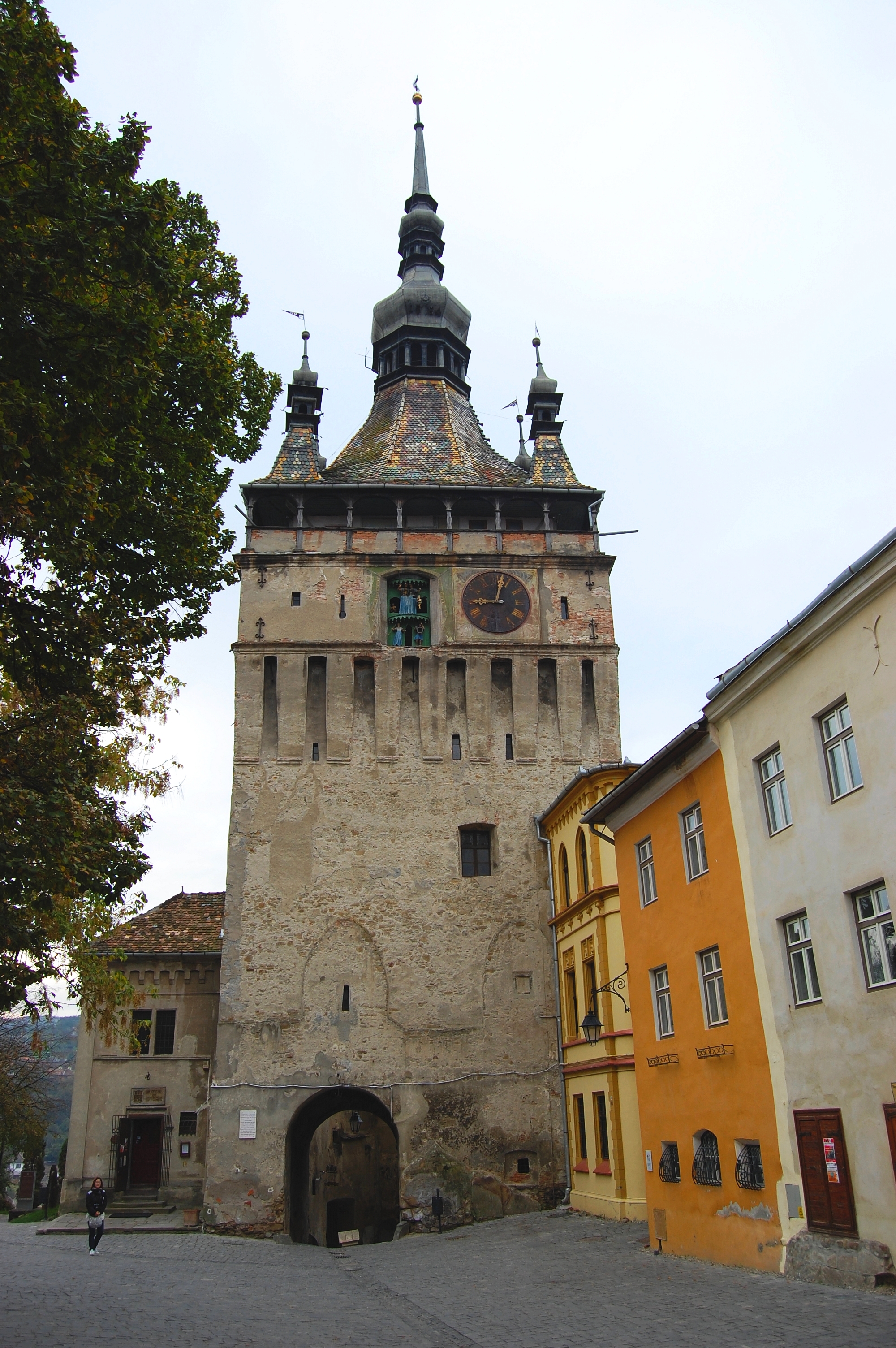 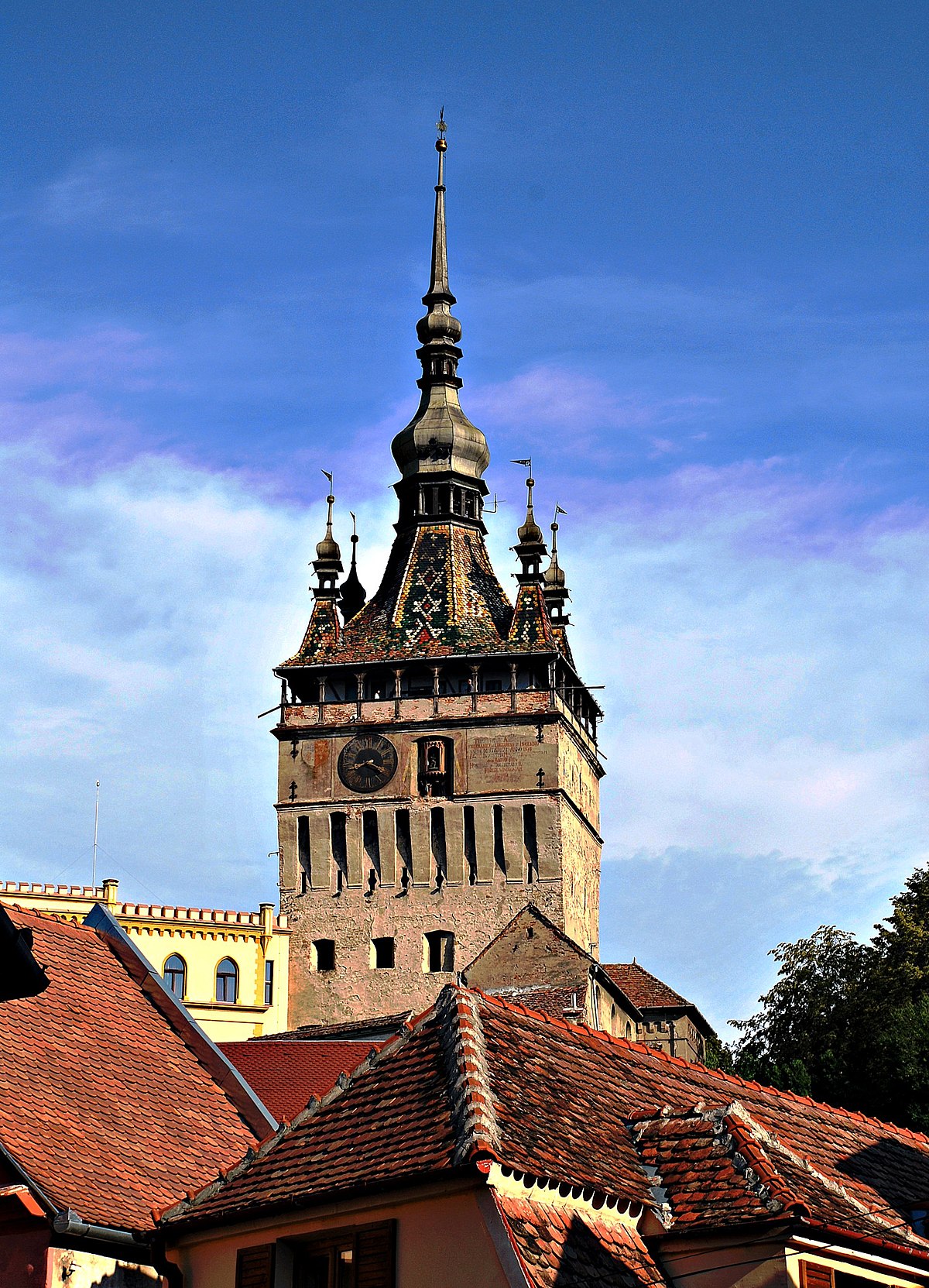 A segesvári óratorony a város jelképe és egyik legismertebb műemléke, Segesvár történelmi központja világörökségi helyszín.
Farkaslaka
A hagyomány szerint tehát, amit korabeli leletek is bizonyítanak, a falu eredetileg a 2 km-re keletre levő magaslati dombokon feküdt, és Péterfalva volt a neve. Talán rossz megközelíthetősége és a völgyben futó Nyikó patak gazdasági előnyei miatt hagyták el lakói, amikor a mai Farkaslaka területére telepedtek. 1566-ban említi első ízben írásos dokumentum Farkaslaka néven.
Tamási Áron művei
Ábel a rengetegben
Ábel Amerikában
Ábel az országban
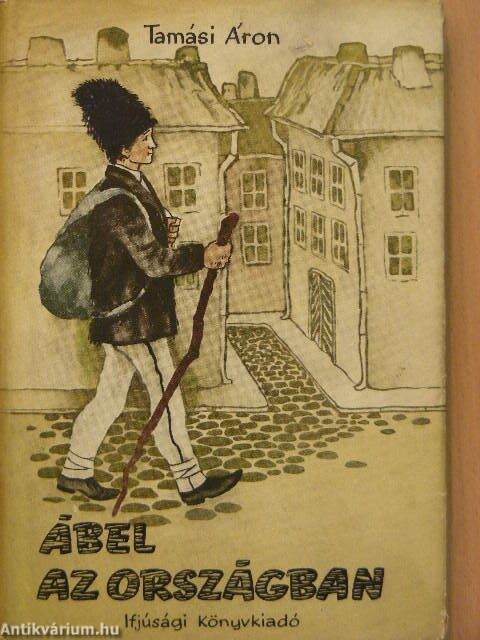 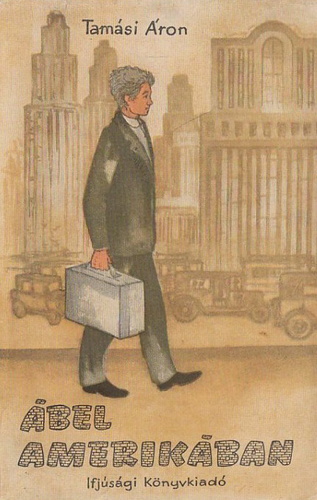 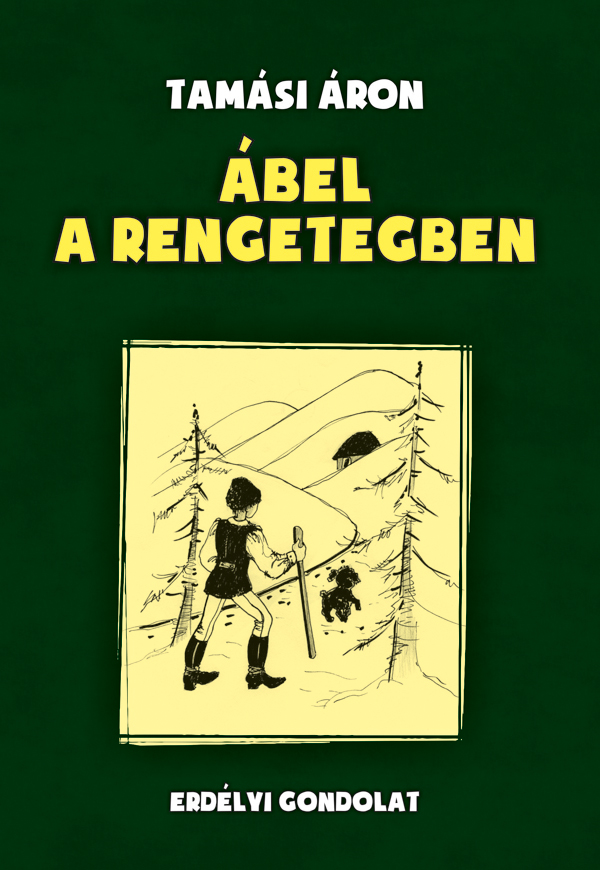 Székelyudvarhely
Az Udvarhelyi-medence gazdasági és művelődési központja. A megye második legnépesebb városa. A székelység történelmi, társadalom- és művelődéstörténeti központja, s Székelyföld évszázados hagyományokra visszatekintő székhelye.
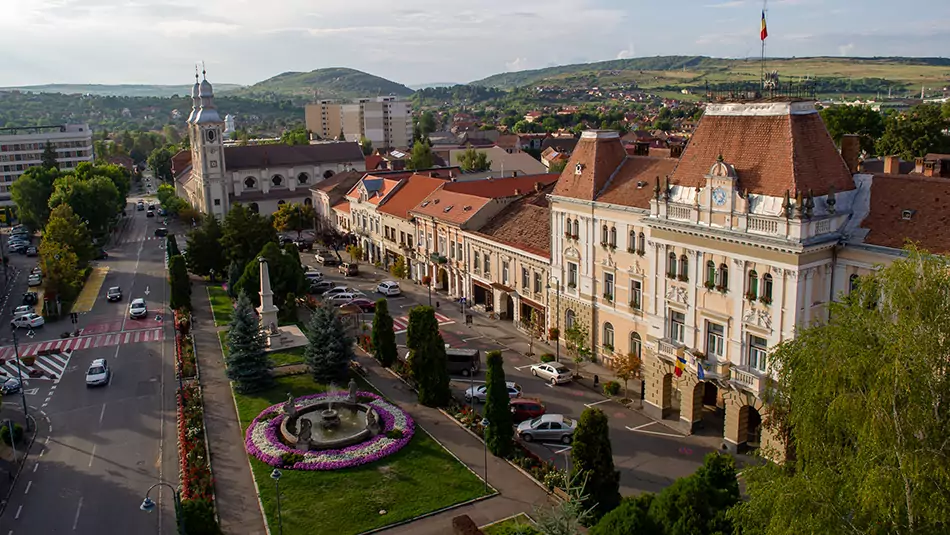 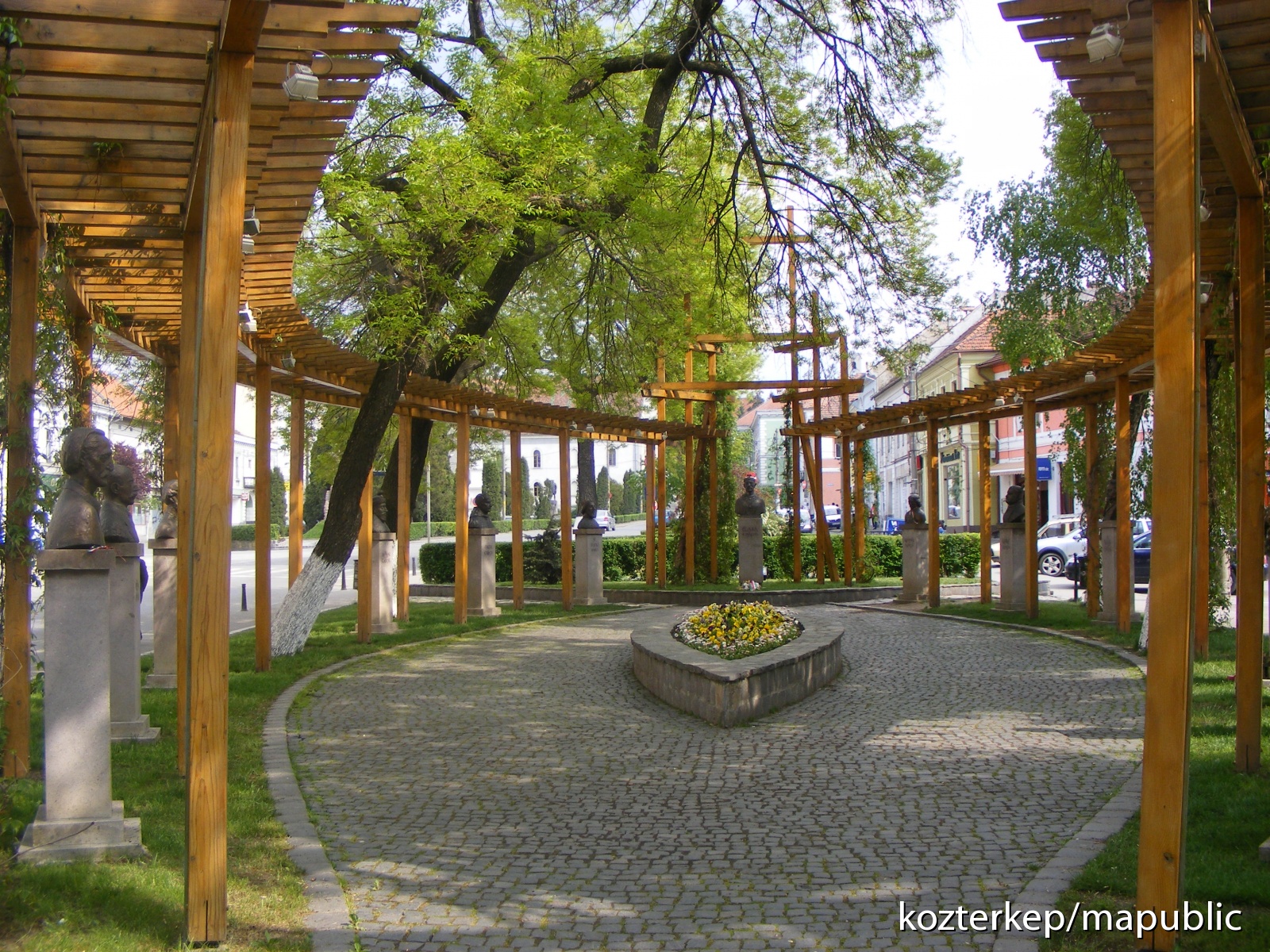 Millenniumi-szoborpark
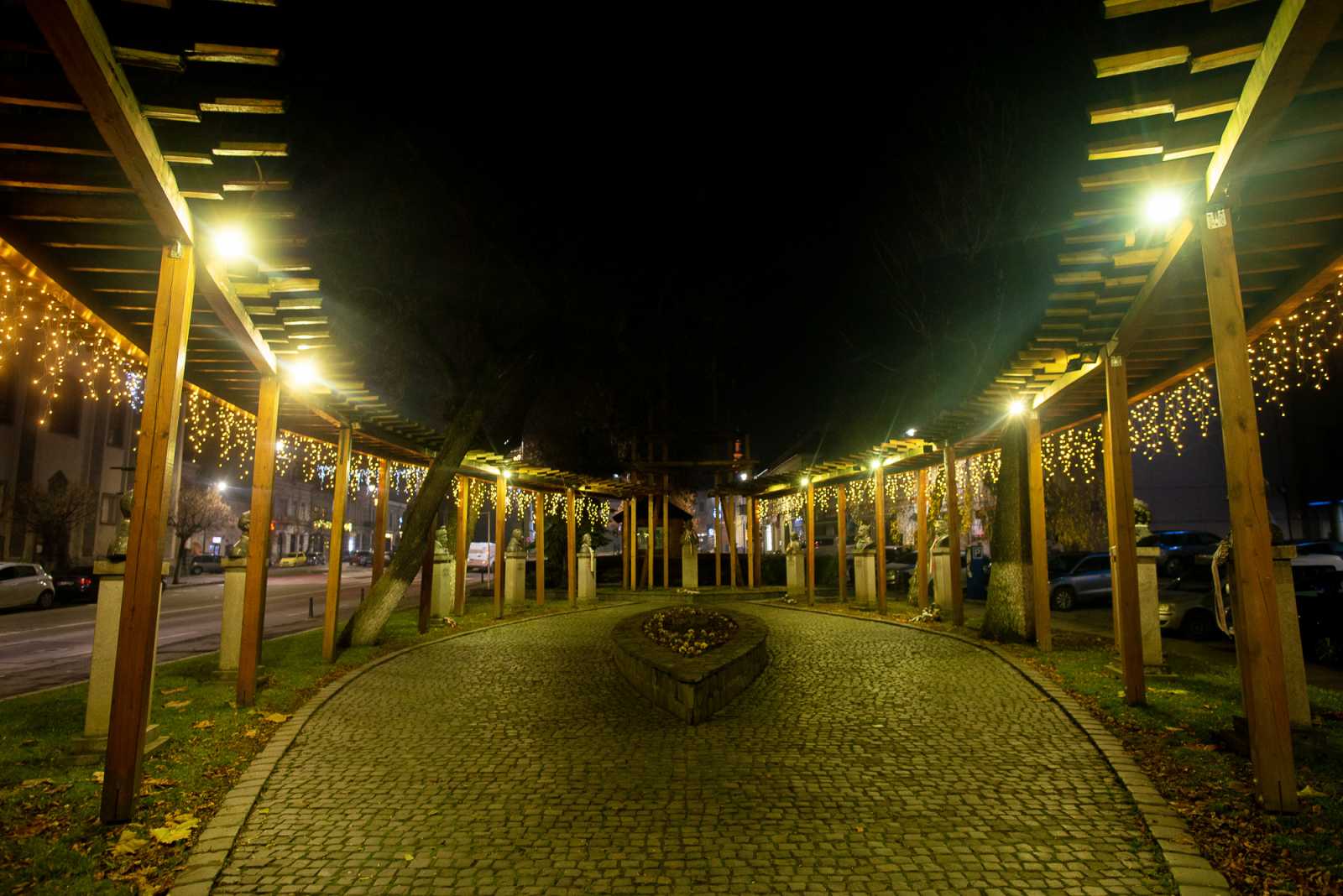 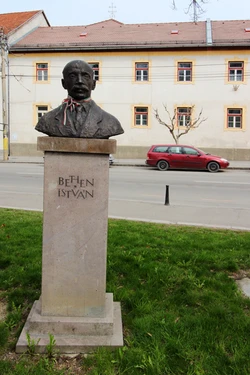 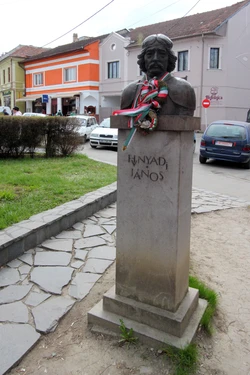 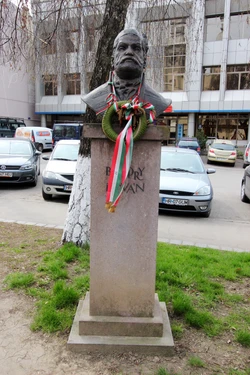 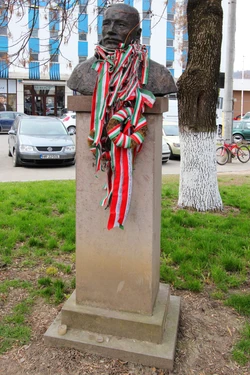 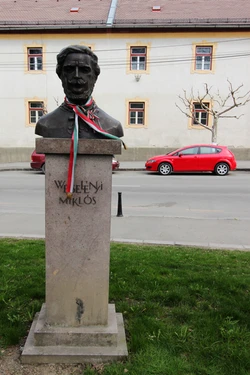 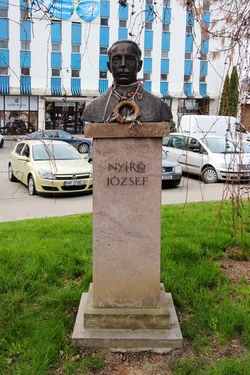 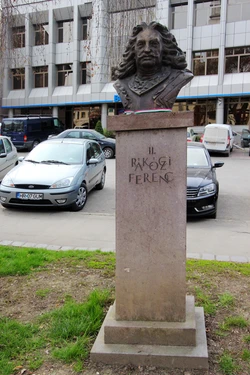 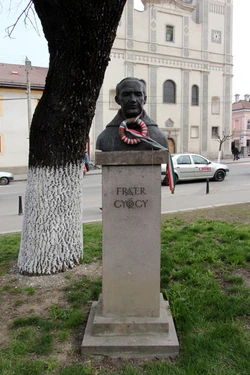 Vasszékely-szobor
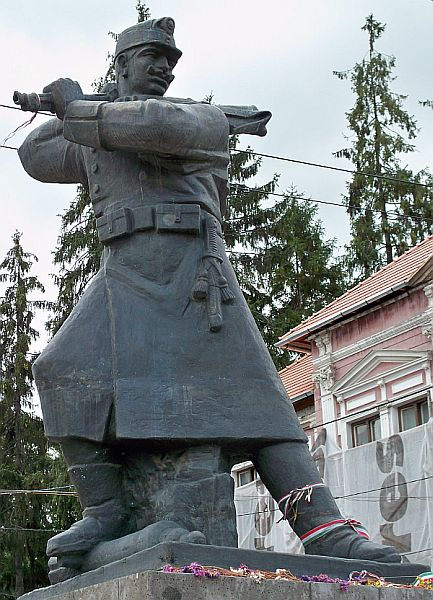 Tamási Áron Líceum
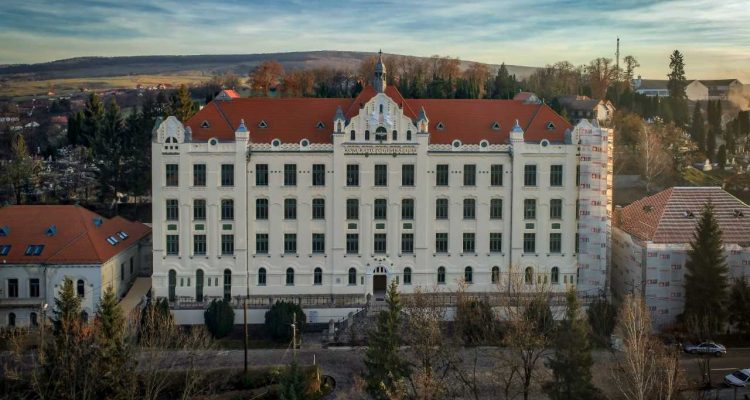 Patkó
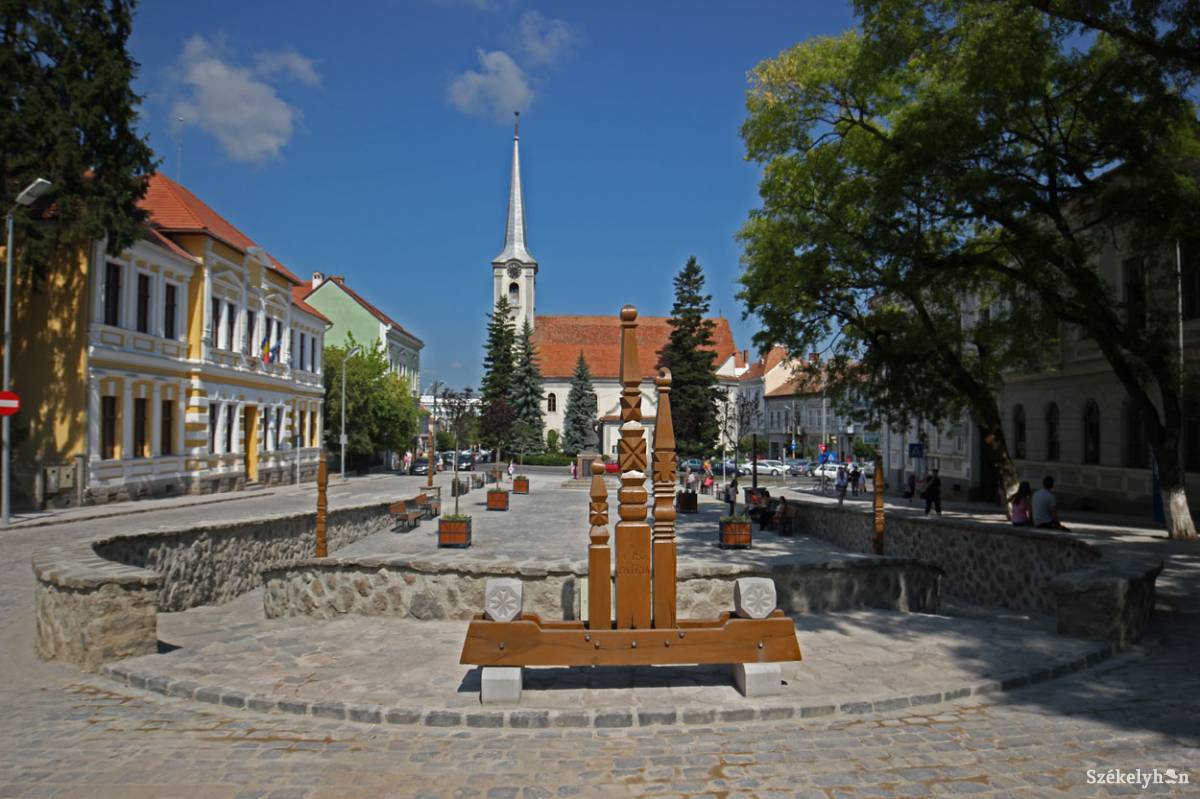 Patkó: Székelyudvarhely központja.
Márton Áron püspök szobra
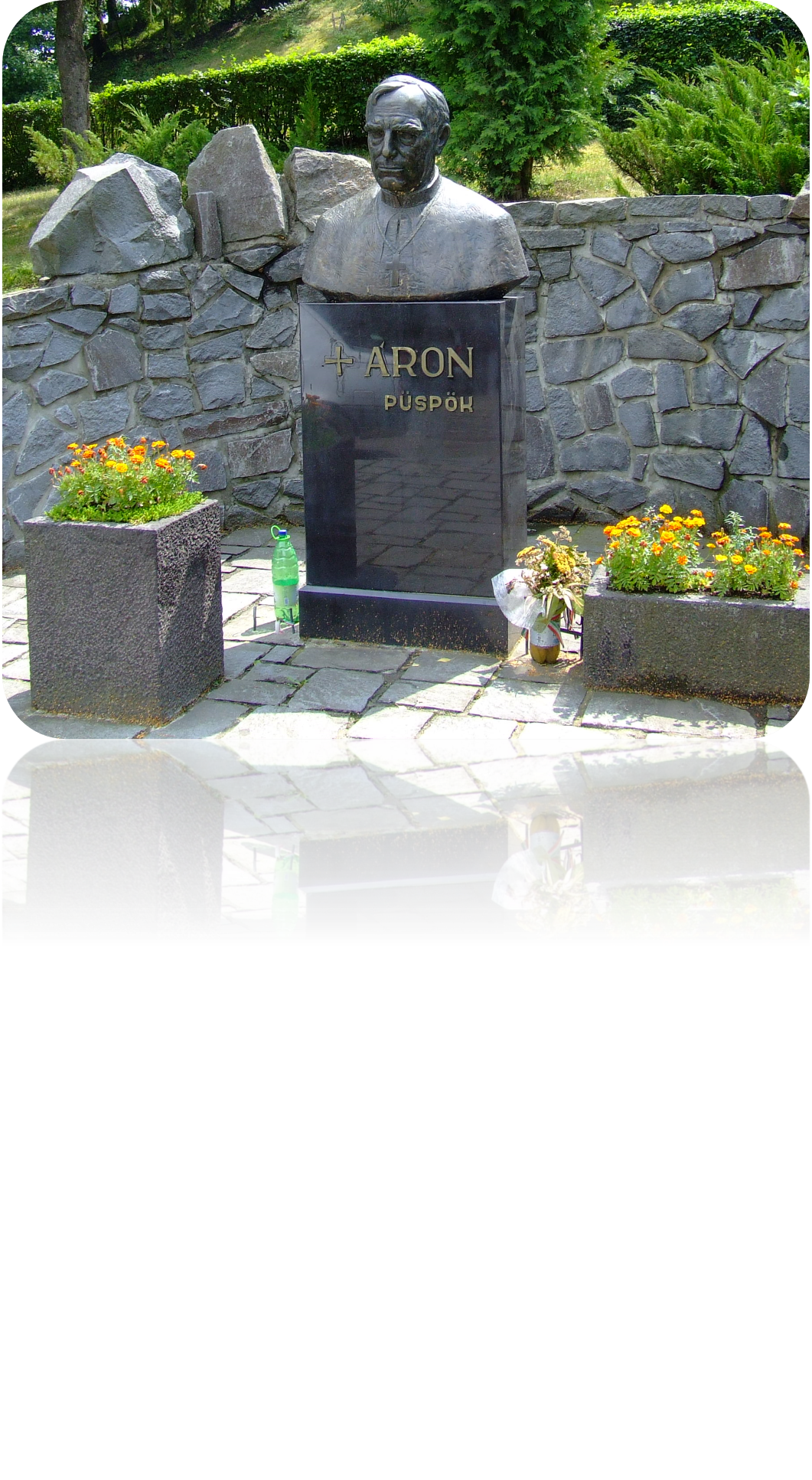 Márton Áron püspök szobra: a legendás katolikus püspök, aki a legnehezebb időkben is
kitartott egyháza és a magyarok mellett. 1980-ban halt meg. 10 ezer ember volt jelen a
temetésén. A gyulafehérvári székesegyházban nyugszik.
Orbán Balázs szobra
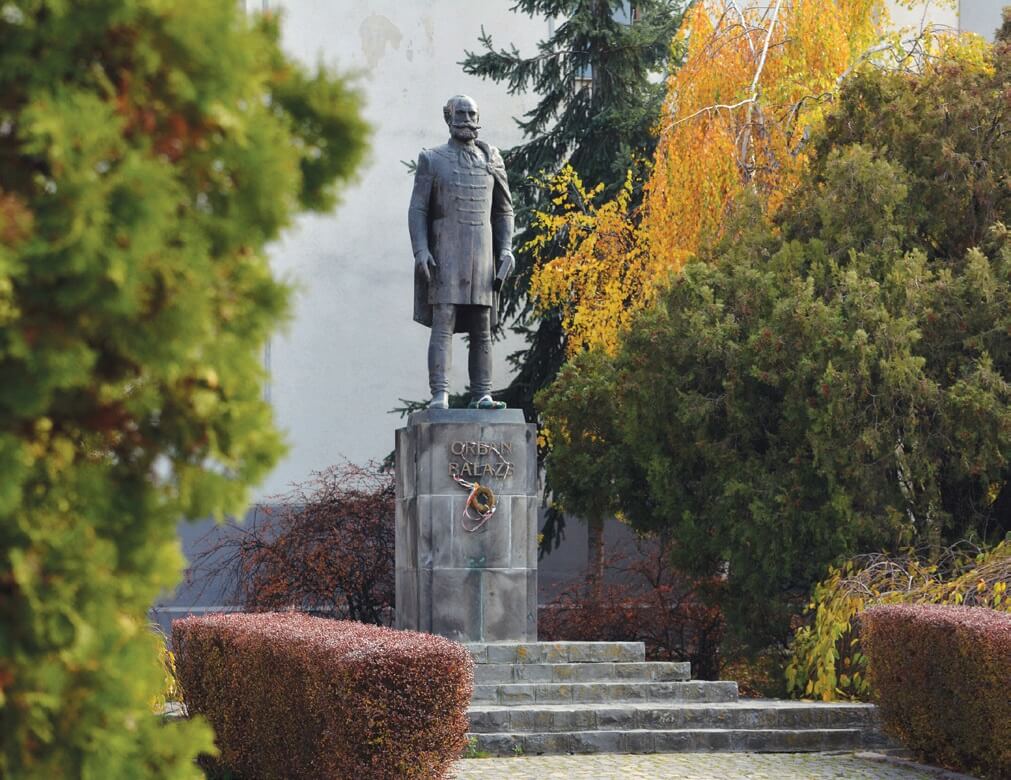 Orbán Balázs szobra: aki 6 kötetben írta le a 19. században és fotózta le Székelyföldet. Őrá
mondják: „a legnagyobb székely”. Szejkefürdői birtokán van eltemetve. Sírjához
székelykapuk vezetnek.
Gyilkos-tó
1837 nyarán a keletre fekvő Gyilkos-kő (1378 m) oldalán felhalmozódott agyagos lejtőtörmelék a nagy esőzések hatására lezúdult a völgybe, nekicsúszott a Cohárd délkeleti lábának, és elzárta a következő patakok folyását: Cohárd-patak, Likas-patak, Vereskő-patak, Lóhavas-patak, Juh-patak. Vannak, akik a tó keletkezését az 1838. január 11-i földrengéssel hozzák kapcsolatba.
Békás-szoros
A szorost 1971-ben védetté nyilvánították, jelenleg a Békás-szoros - Nagyhagymás Nemzeti Park része. A Békás-szorost közrefogó hegycsúcsok: Kis-Cohárd (1344 m), Csíki-bükk (1264 m), Oltár-kő (1154 m), Mária-kő (1125 m). A Békás patak mellékvizei mind vadregényes szurdokokat vájtak a mészkőbe.
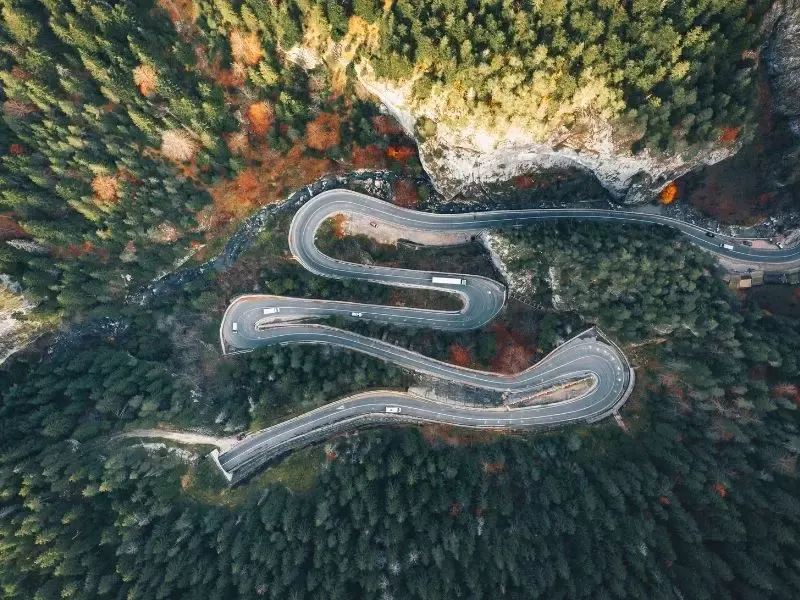 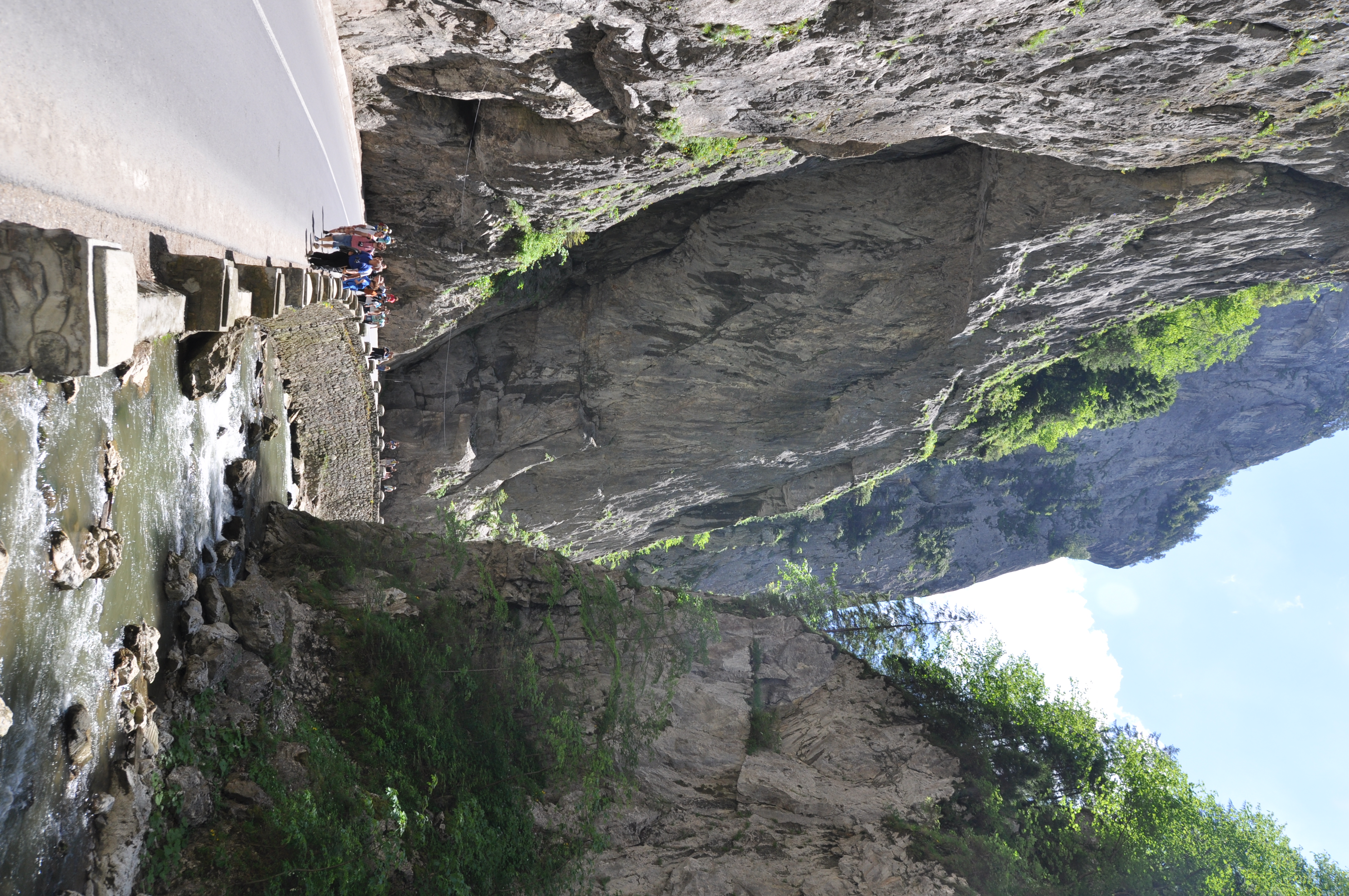 Bögöz
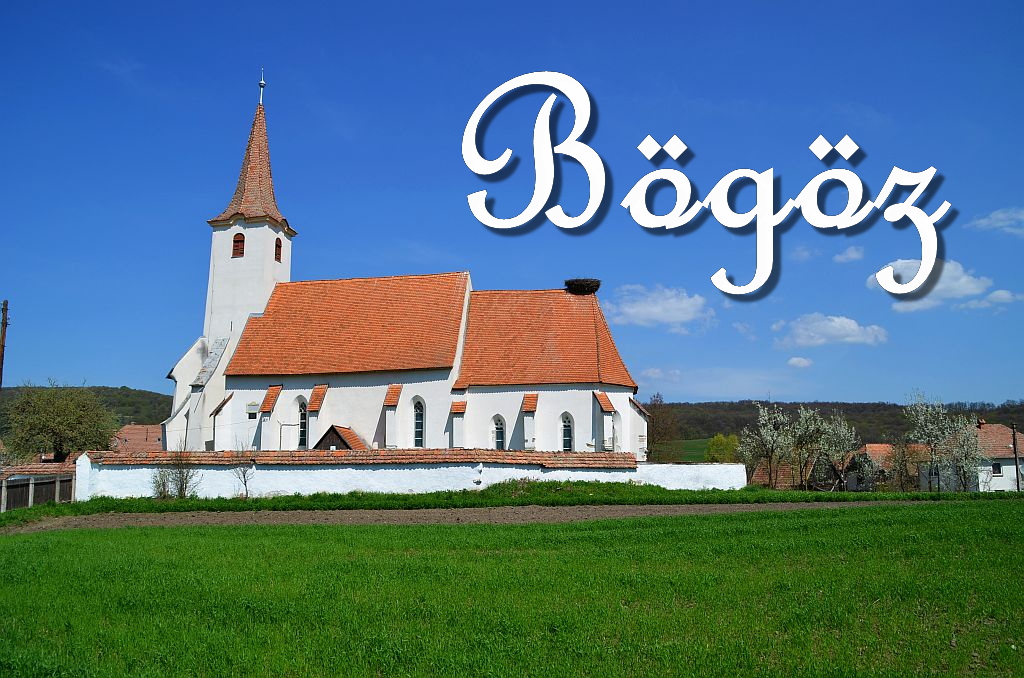 A falu a Nagy-Küküllő középső szakaszának kiszélesedő medencéjében a Bögözi-medencében fekszik Székely-udvarhelytől 11 km-re.
Tordai-hasadék
A Tordai-hasadék Erdély egyik legismertebb, legnépszerűbb természeti látnivalója, kirándulóhelye. A lenyűgöző látványt nyújtó kettéhasadt hegy a Torockói-hegység északi nyúlványában, Tordától pár kilométerre található. A szurdokban futó közkedvelt, függőhidakkal felszerelt túraút végigjárása felejthetetlen élmény, visszafelé választhatjuk a hasadék tetején futó, kilátásban gazdag útvonalat is.
Tordai-sóbánya
A méltán népszerű tordai hasadék mellett a nagy múltú város, Torda fő látnivalója az évszázadok óta működő sóbánya, mely Erdély egyik legérdekesebb látványossága. Ki gondolná, hogy a közelmúltban a világ 25 leghihetetlenebb látványossága közé választott helyszín a föld alatt nemcsak a természet páratlan só-csodáival, de óriáskerékkel, csónakázótóval.
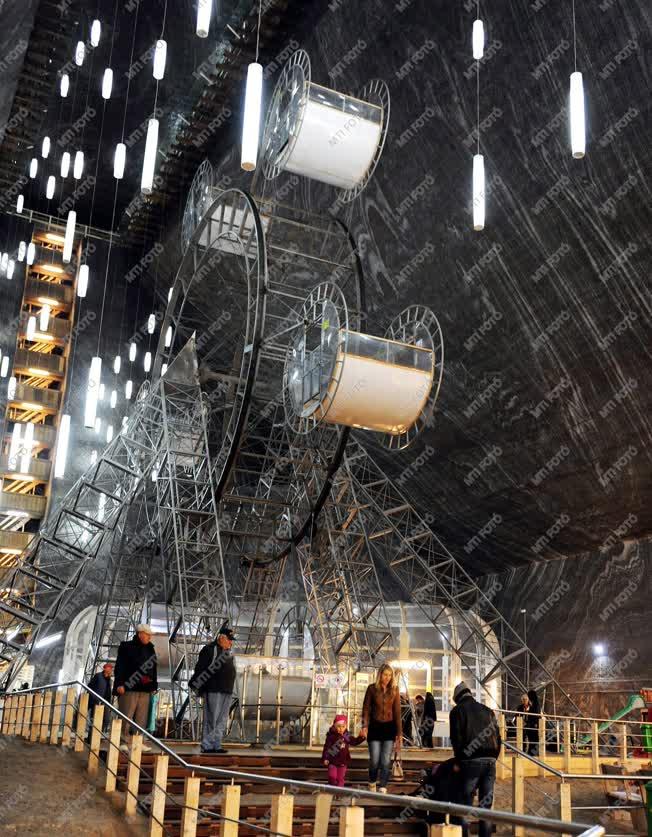 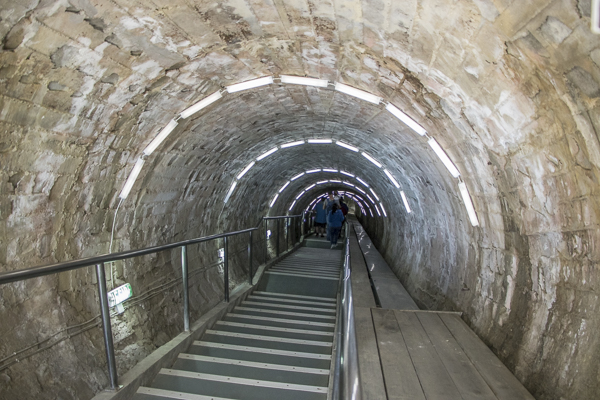 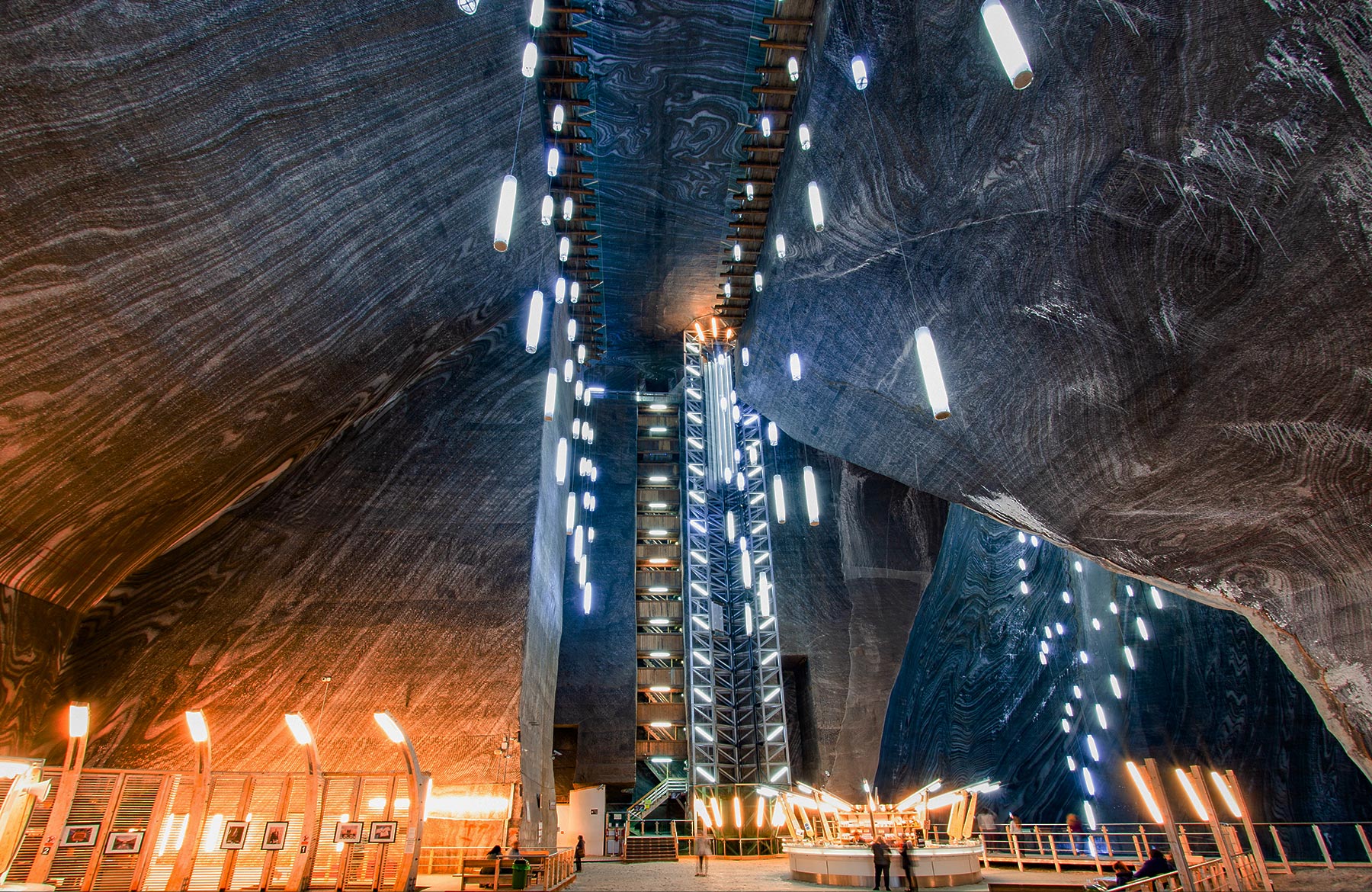 Románia második legnépesebb városa, Kolozs megye székhelye. Az ország északnyugati részén helyezkedik el, a Kis-Szamos völgyében, nagyjából azonos távolságra Bukaresttől (445 km), Budapesttől (461 km) és Belgrádtól (483 km) A várost Erdély nem hivatalos fővárosának tekintik.
Kolozsvár
Szent Mihály Székesegyház
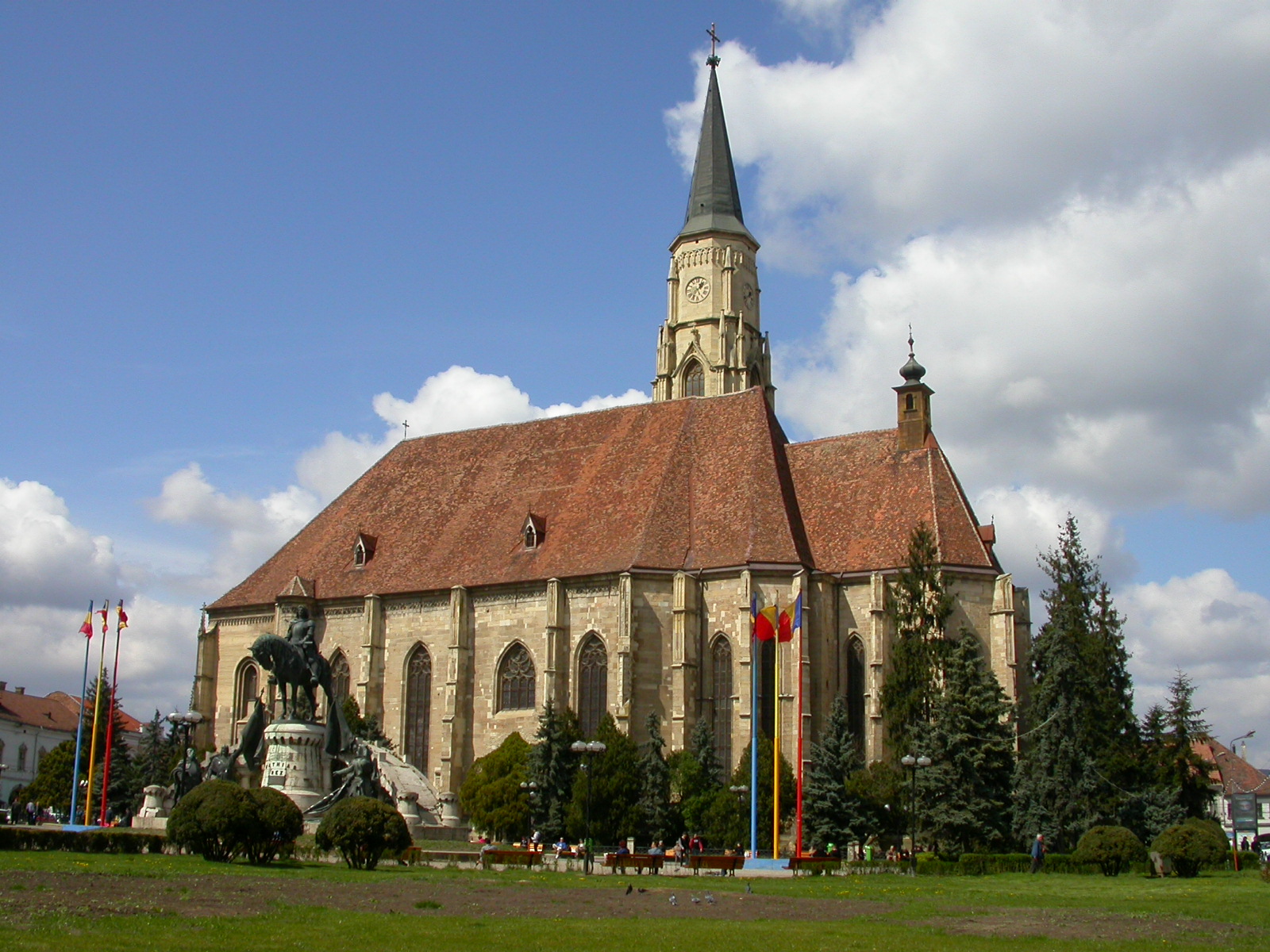 A 14–15. században gótikus stílusban épült római katolikus templomot 1545 és 1556 között a lutheránusok, 1556 és 1566 között a reformátusok, 1566-tól 1716-ig közel kétévnyi megszakítással az unitáriusok használták; 1716-ban Habsburg hatalmi döntéssel kapták vissza a katolikus hívek. Ma a város római katolikus közösségének plébániatemploma, Kolozsvár egyik jelképe.
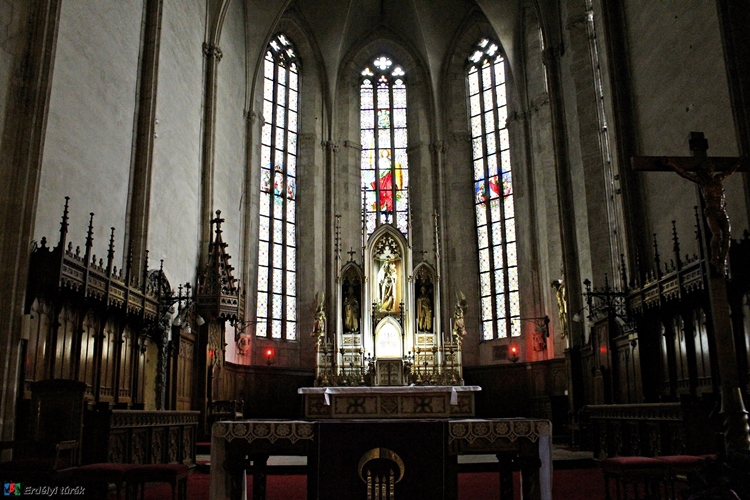 Bethlen Gábort itt választották 1613-ban Erdély fejedelmévé.
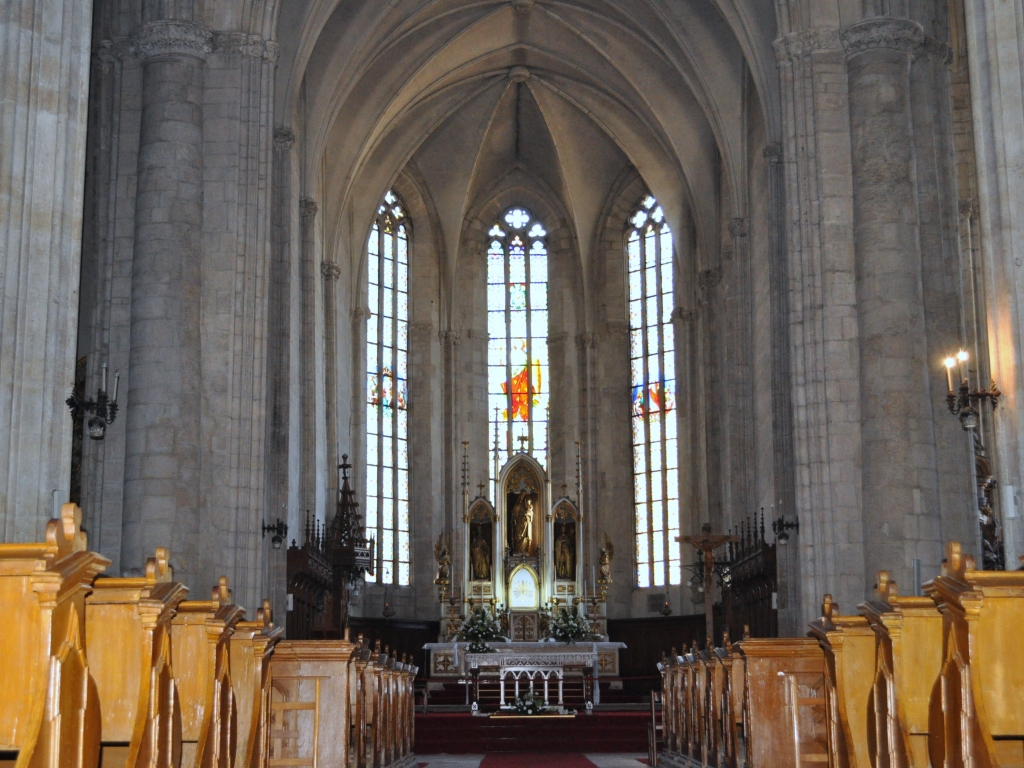 Fadrusz János: Mátyás király lovasszobra
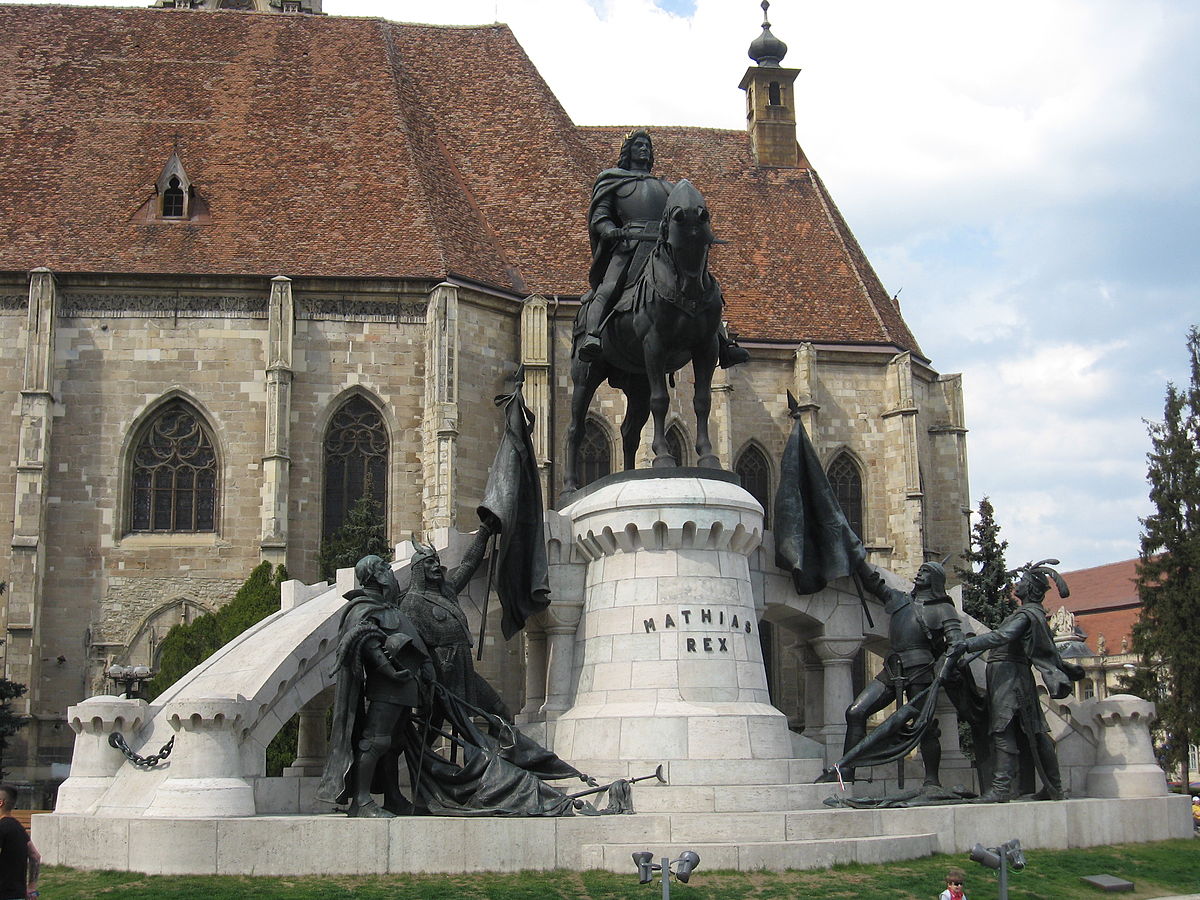 1902-ben avatták fel.
A szobor az 1900-as párizsi világkiállításon aranyérmet nyert.
Mátyás király szülőháza
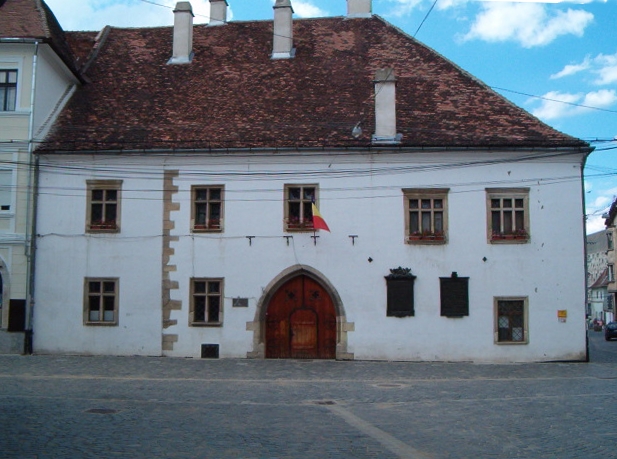 Mátyás király szülőháza, Kolozsvár egyik legrégebbi emeletes háza, jelenleg a Képzőművészeti és Formatervezési Egyetem épülete az Óvárban található gótikus stílusú műemlék.
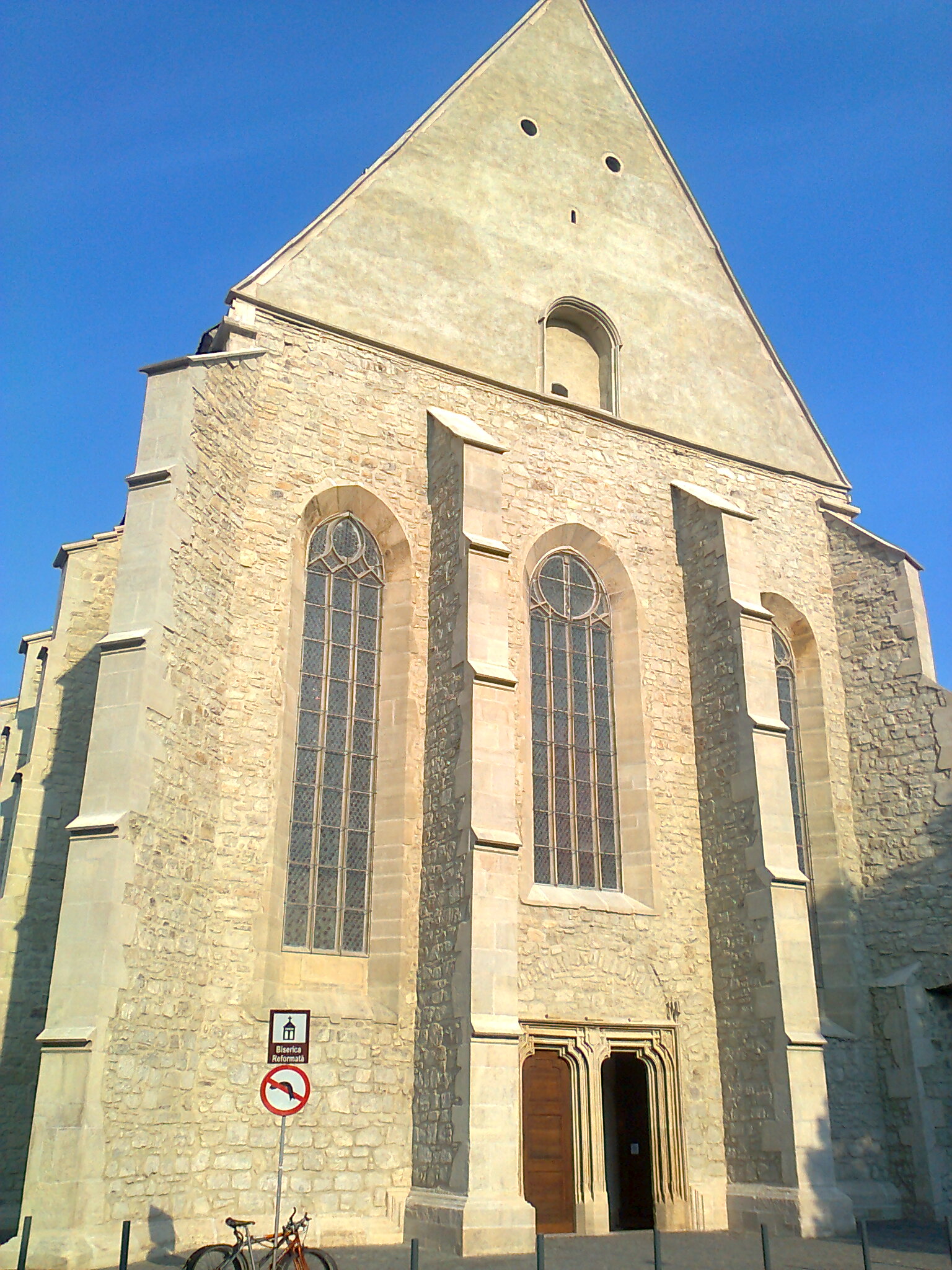 A Farkas utcai református templom
A Farkas utcai református templom (hivatalos nevén: Belvárosi református templom) Kolozsvár híres gótikus műemléke, a Kolozsvár-Belvárosi református egyházközség temploma.
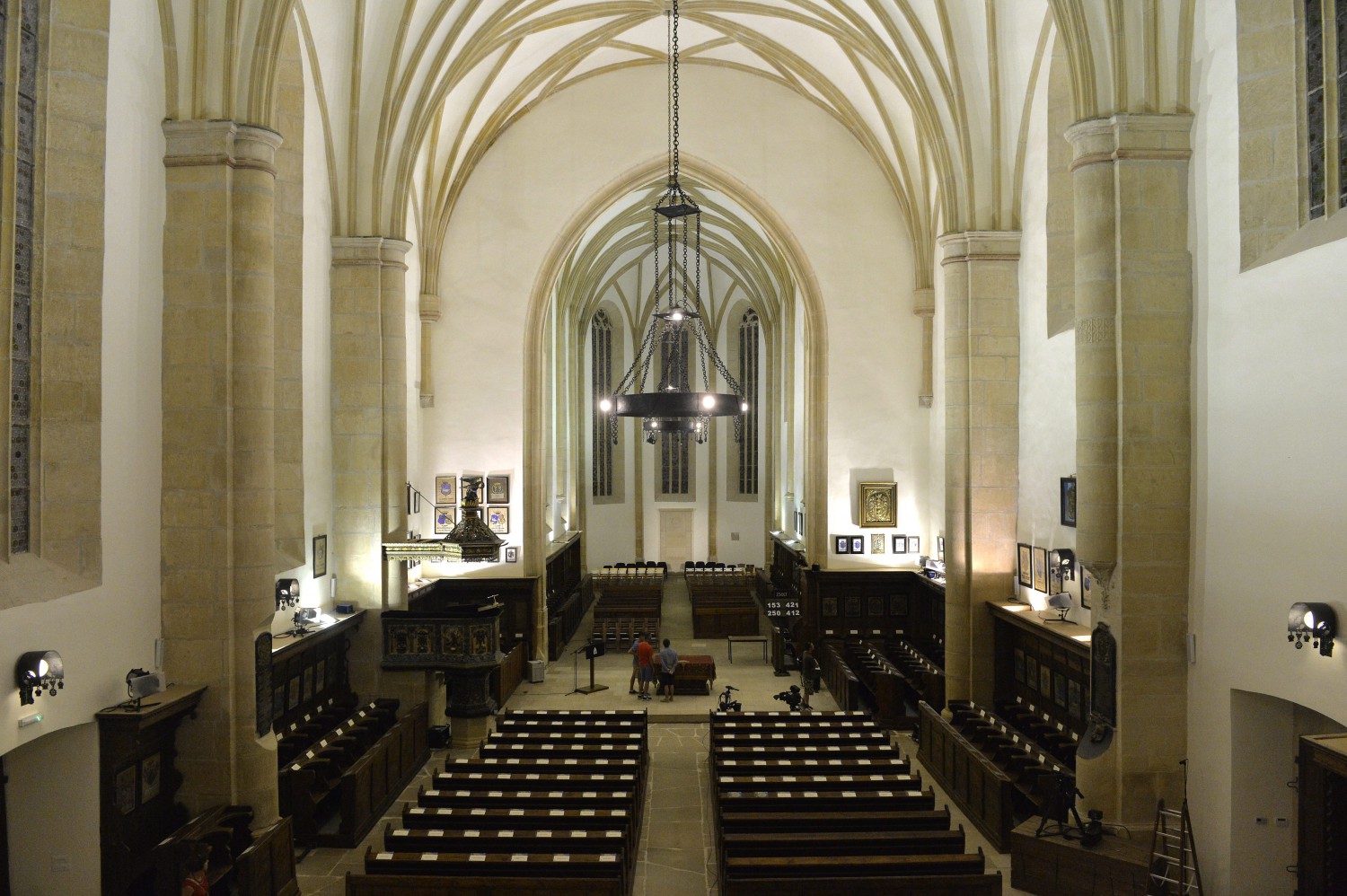 A kolozsvári reformátusok legfontosabb temploma.
1516-ban épült gótikus csarnoktemplom.
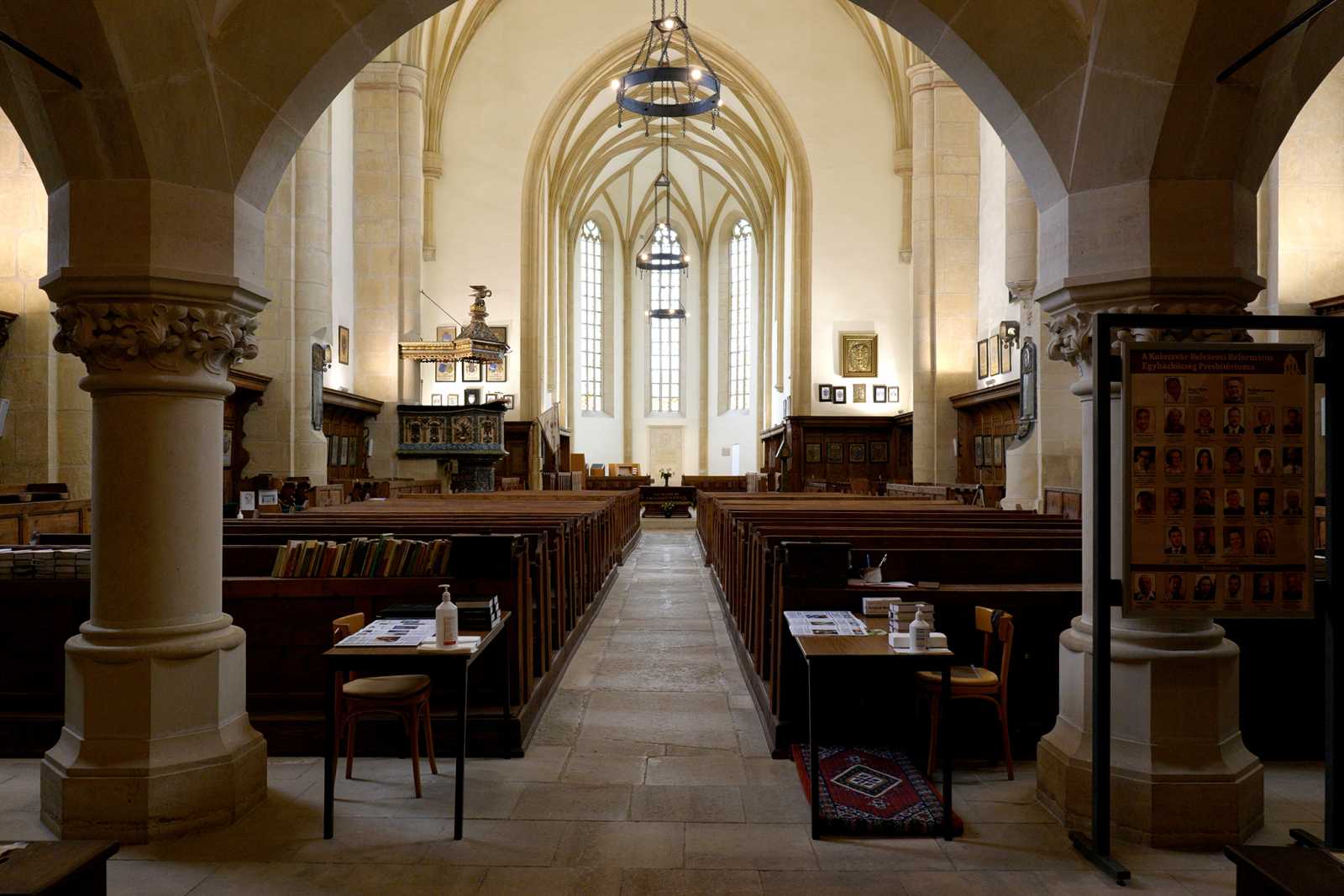 Sárkányölő Szent György lovasszobra
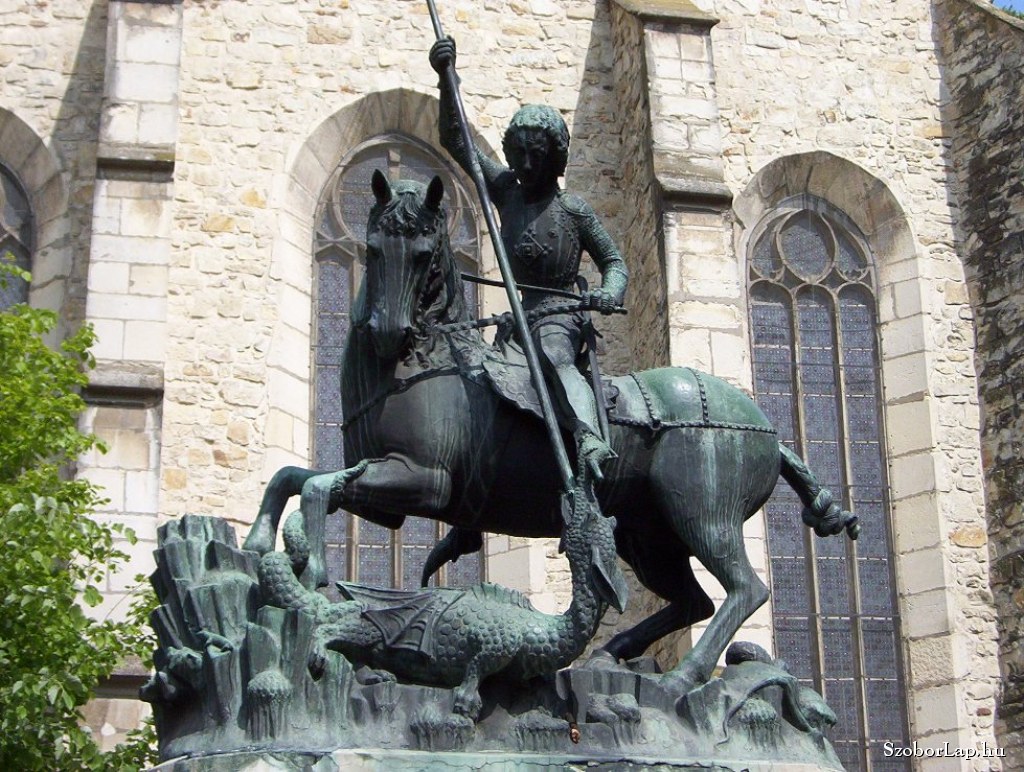 A kolozsvári Szent György-szobor egy másolat, amely a Farkas utcai református templom előtt áll. Az eredeti művet 1373-ban készítette a Kolozsvári testvérpár, Márton és György, és jelenleg a prágai Szent György-kolostorban van. Másolata van a prágai Hradzsin udvarán is.
Házsongrádi temető
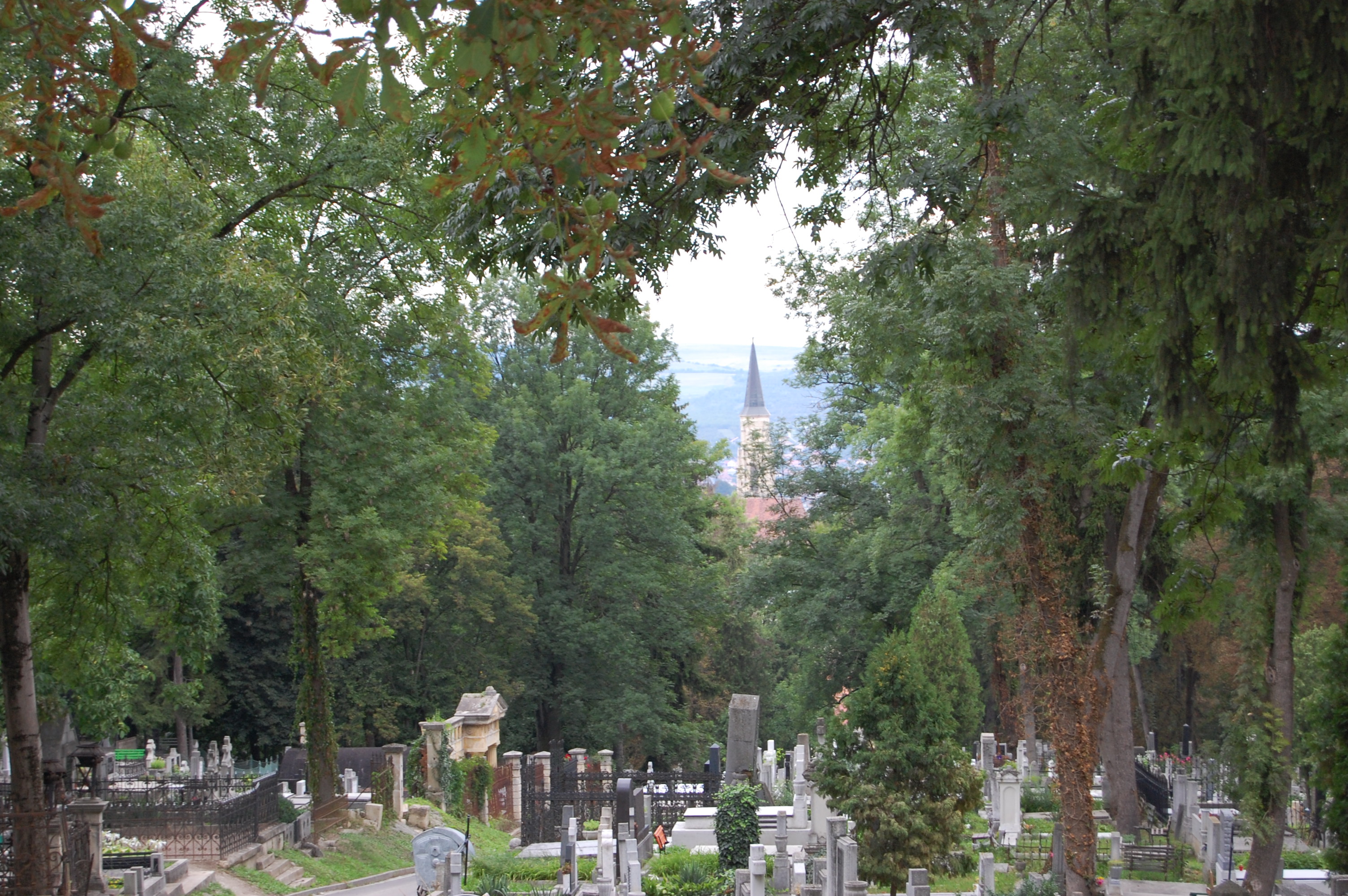 A Házsongárdi temető  Kolozsvár 
történelmi temetőkertje, melynek bejárata a Petőfi utcából nyílik. Sok híres erdélyi nyughelye.
Körösfő
Körösfő falu, az azonos nevű község központja Romániában Kolozs megyében. Egyike annak a 14 településnek, amelyek a megyében GMO-mentes régiót alakítottak.
Körösfő határában esett el Vasvári Pál 1849-ben a román hegylakók elleni véres harcokban.
Petőfi barátja, a márciusi ifjak egyike. Teleki Blanka szerelme, aki a reformkorban nőnevelő
intézetet alapított Pesten.
Király-hágó
A Király-hágó más néven Erdély kapuja, Romániában, a Réz-hegységben, Kolozs és Bihar megye határán, Királyhágó és Báródsomos települések között, 582 méter magasságban található hágó.
Köszönöm a figyelmet!